儿童青少年近视防控
自贡市疾病预防控制中心
2022.08.30
康  利
近视发展现况
01
02
用眼的科学知识
目录
03
视力检查注意事项
04
近视防控的有效手段
05
护眼的正确选择
06
治疗近视种种误区
07
近视的其他问题
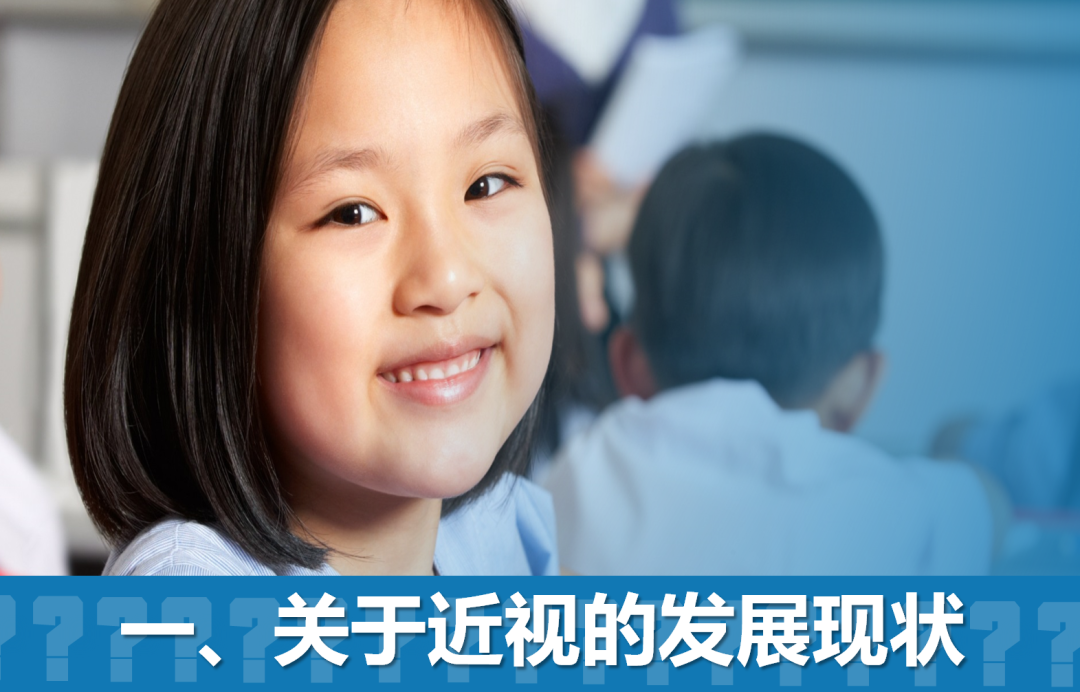 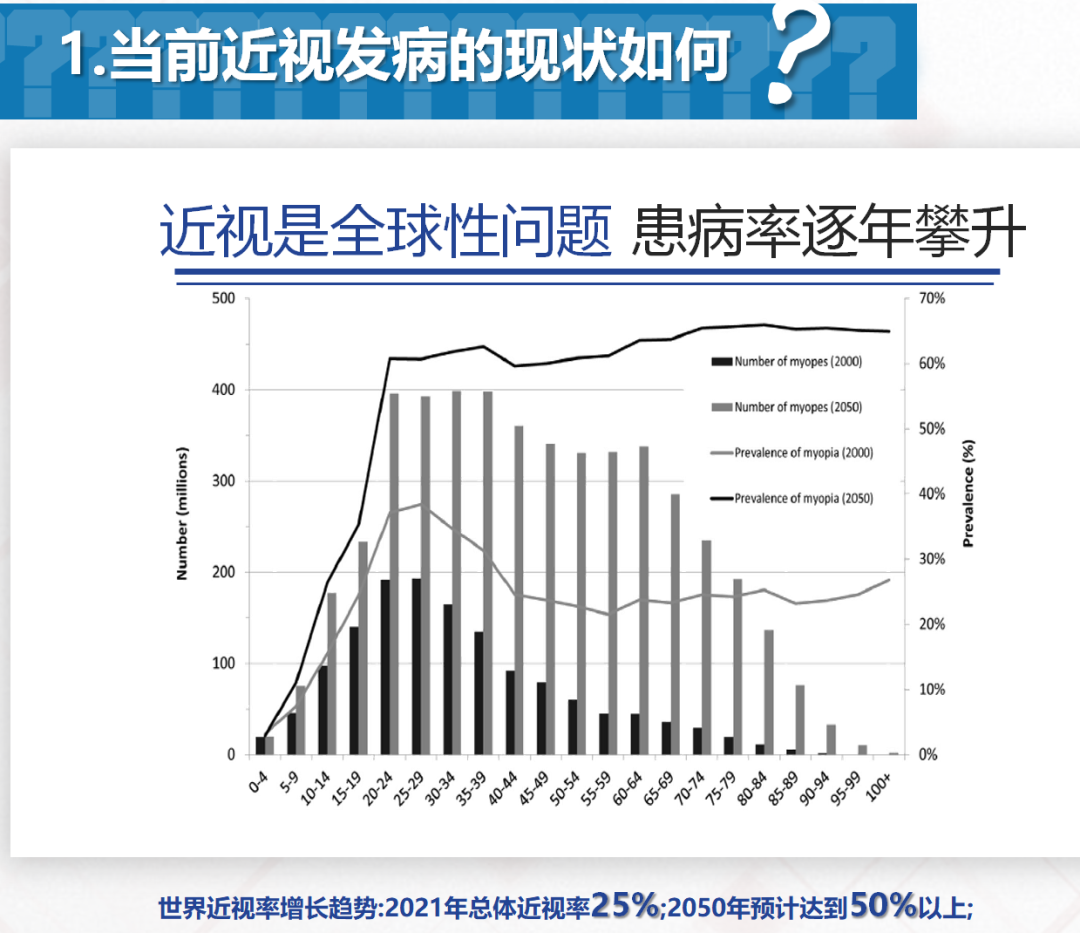 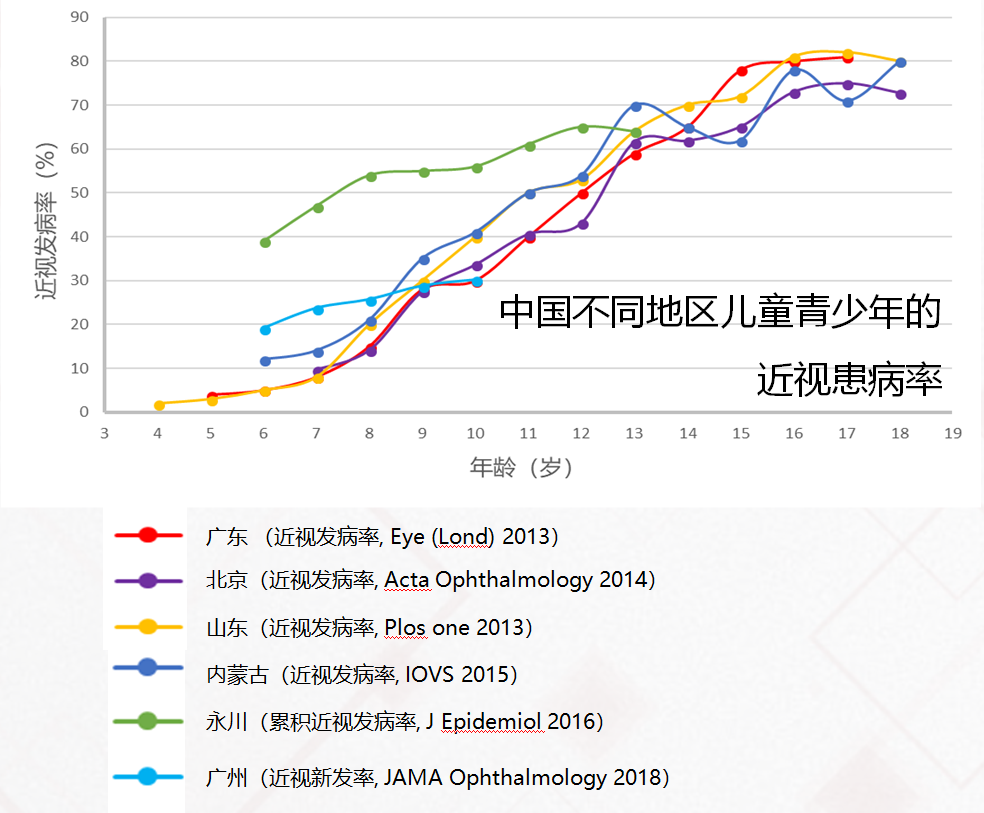 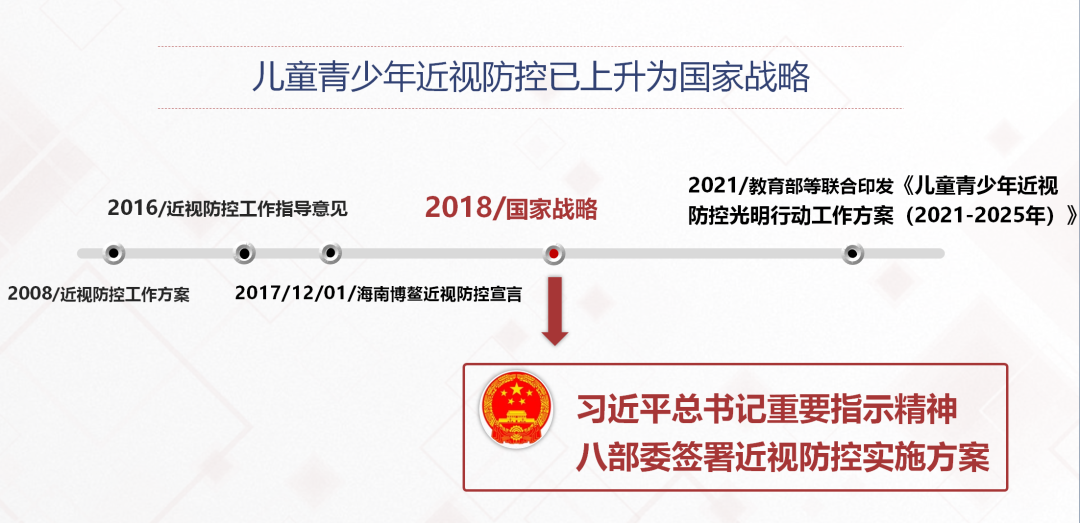 视觉的原理
光刺激→眼球→神经冲动→视觉传导通路→大脑视觉中枢形成视觉。
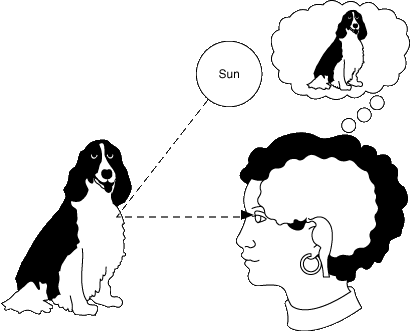 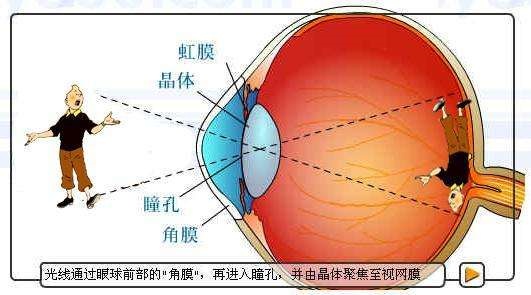 眼和眼的附属器
角膜
眼睑
结膜
晶状体
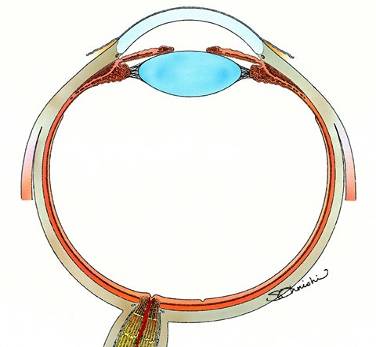 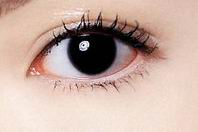 泪器
玻璃体
眼外肌
视网膜
正视眼
近视眼
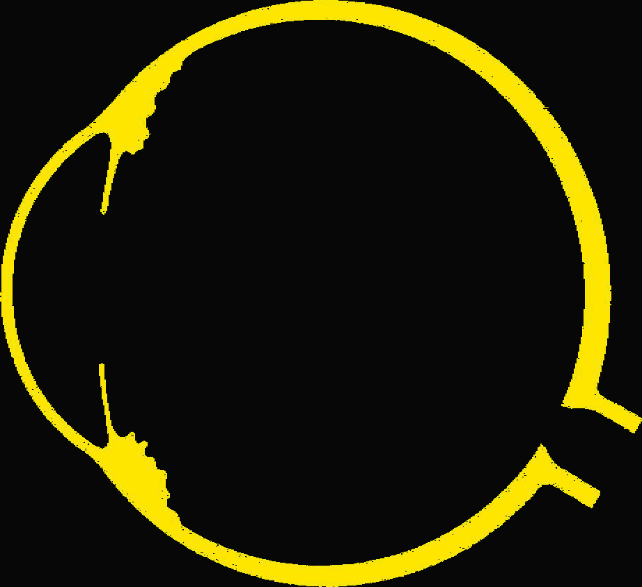 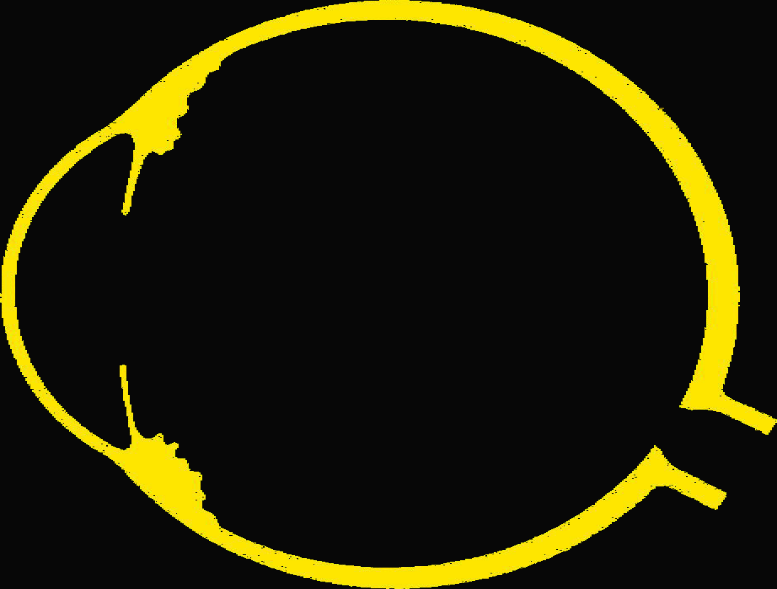 近视的症状
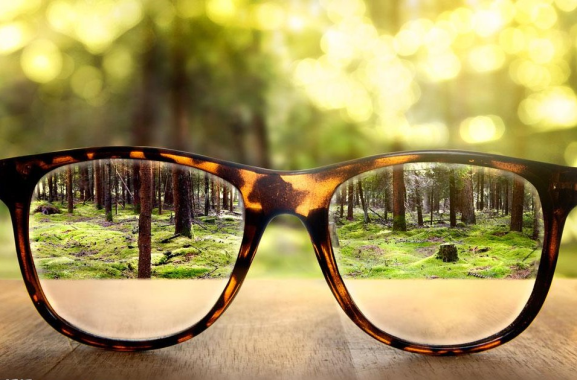 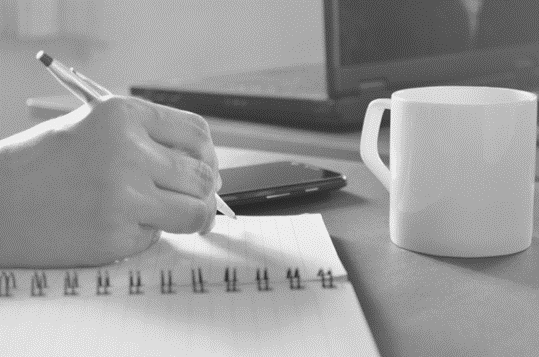 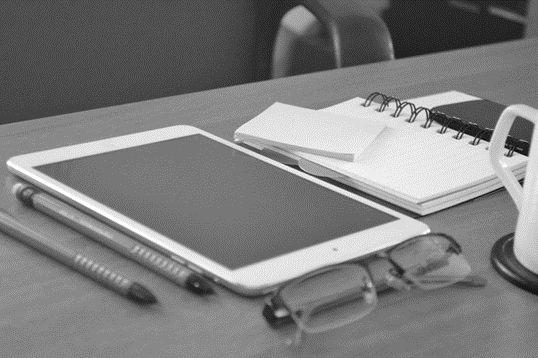 看远不清
看近清楚
视疲劳
主要表现看电视看黑板不清楚
看书写字能够应付，但有时候会出现埋头，驼背，弯腰的行为。
眼睛很容易疲劳，不愿意看过多的东西，表现为不愿意学习看书
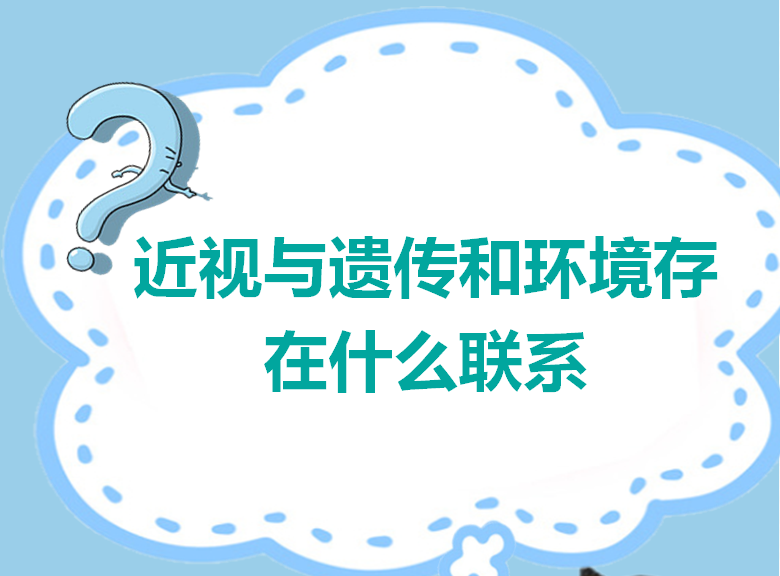 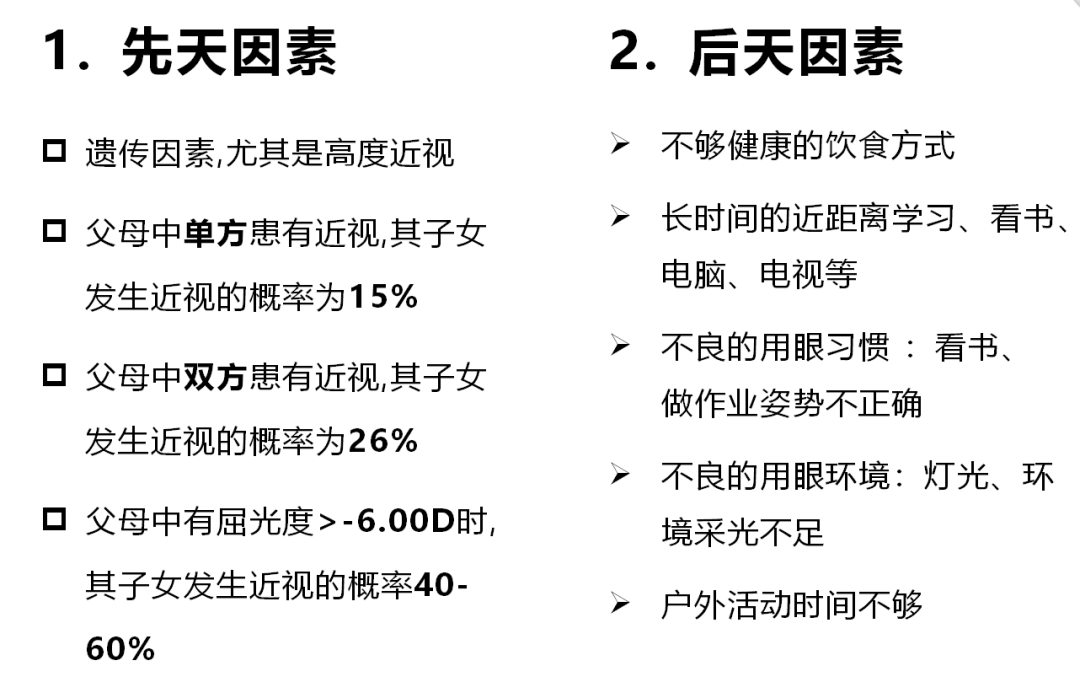 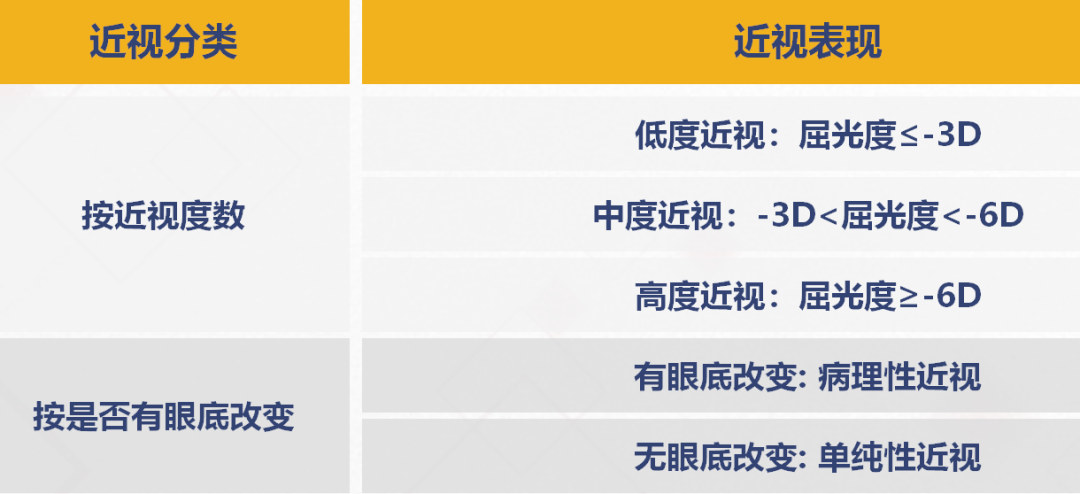 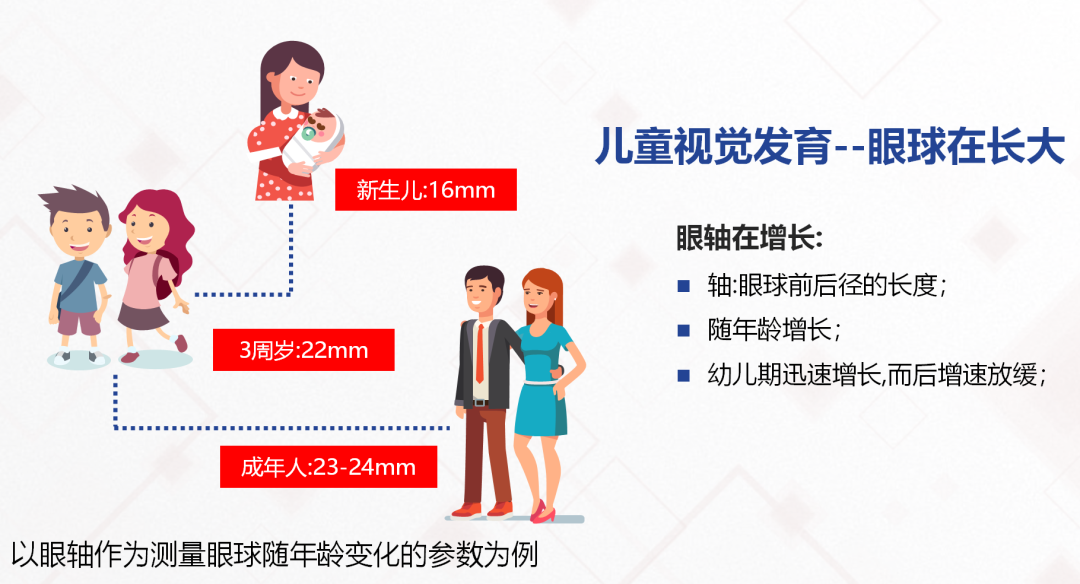 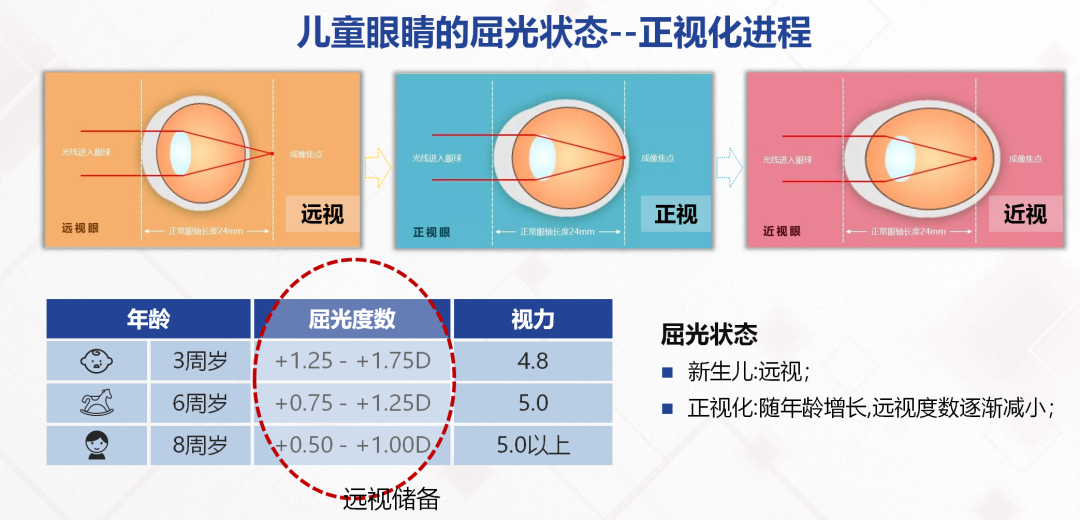 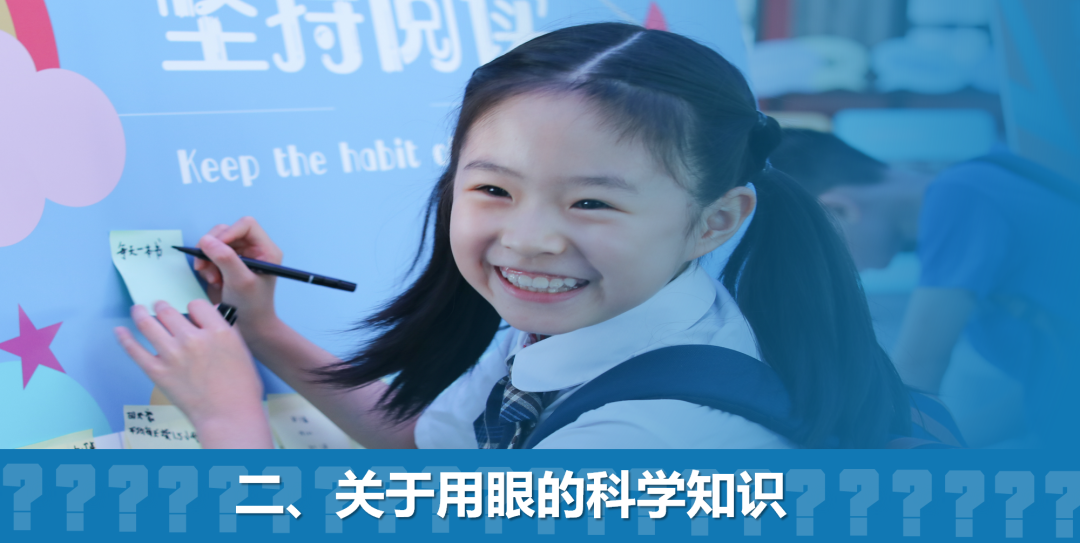 1.
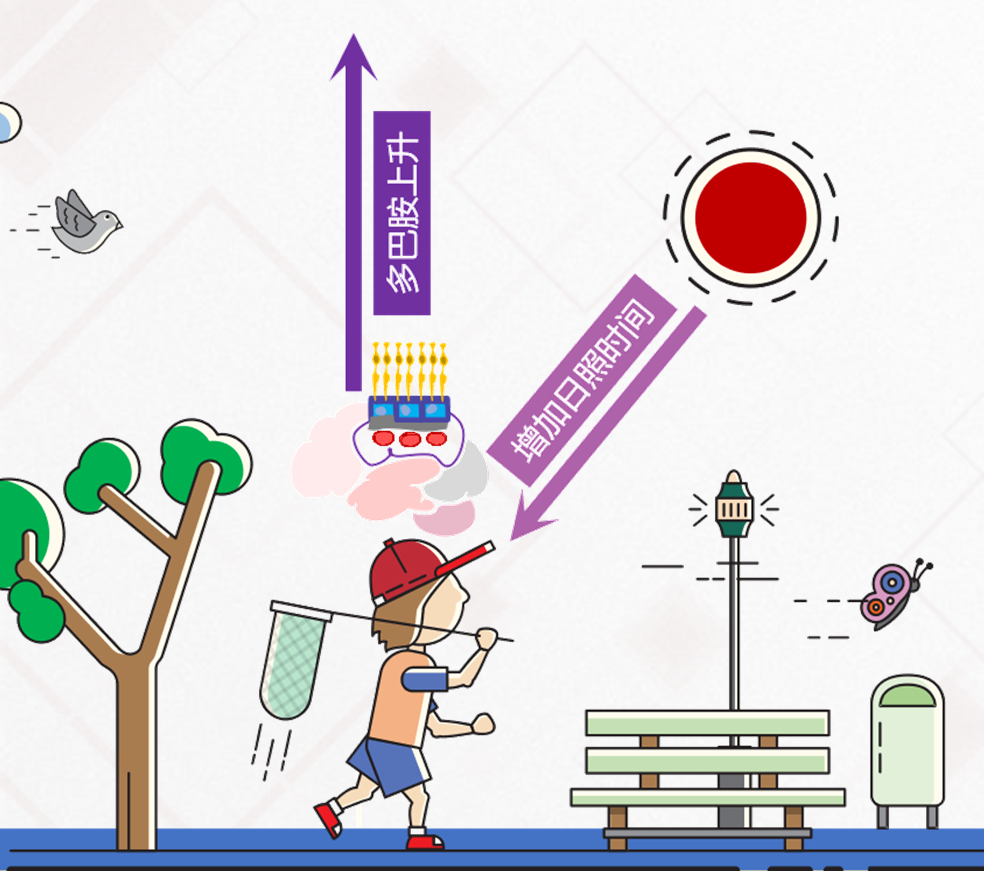 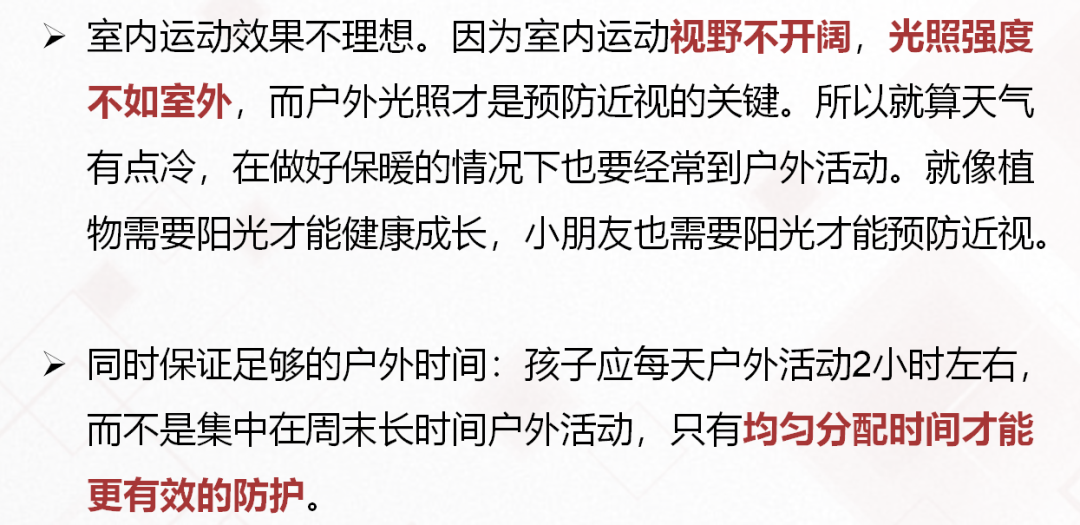 2.
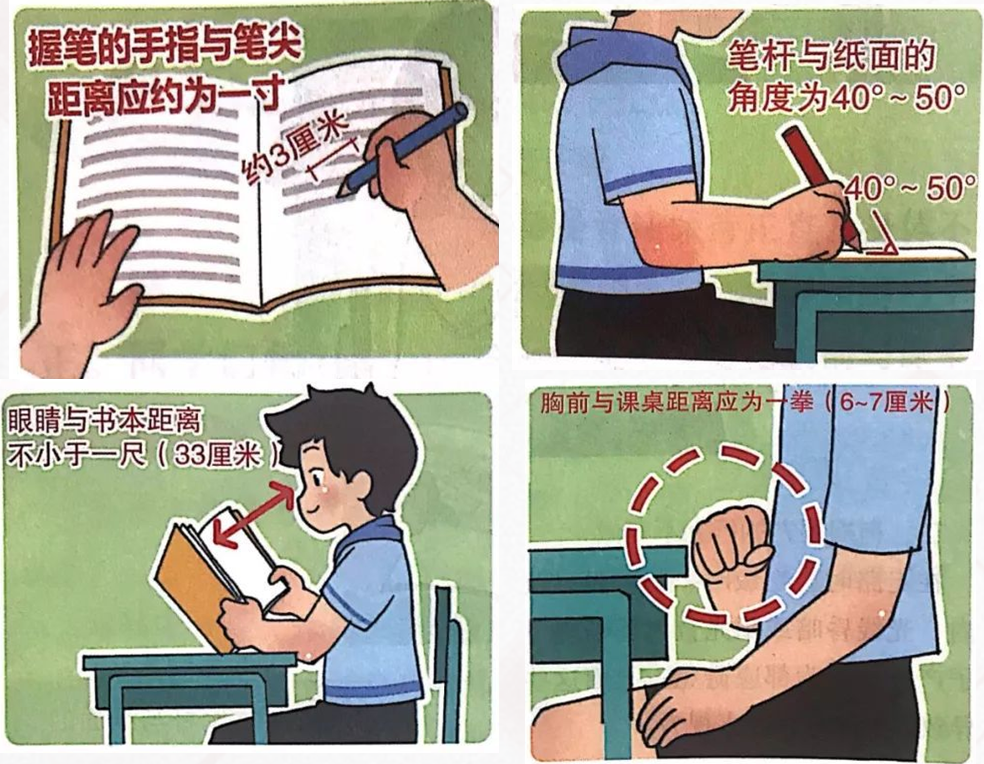 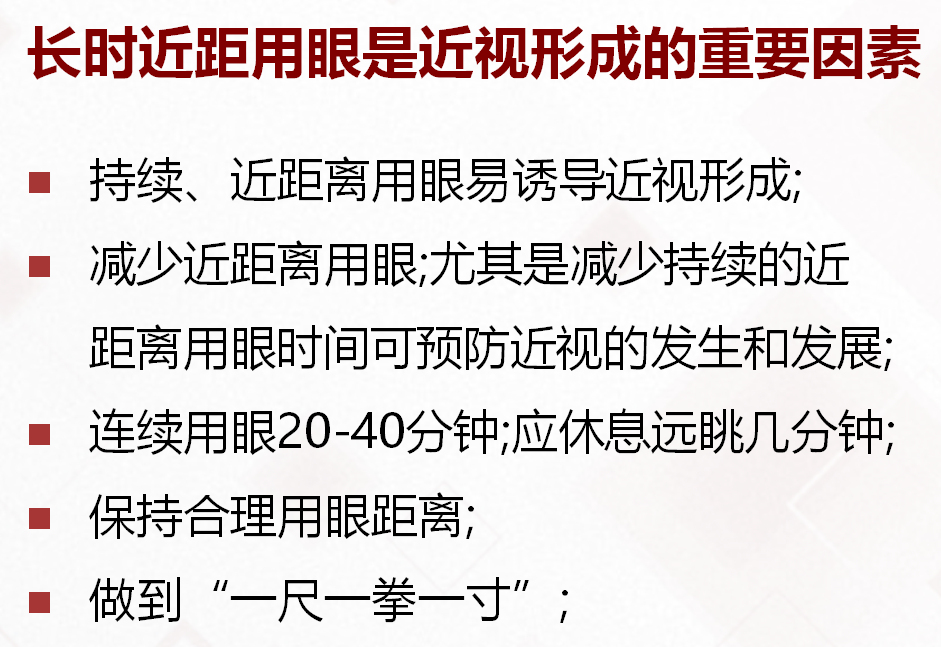 3.
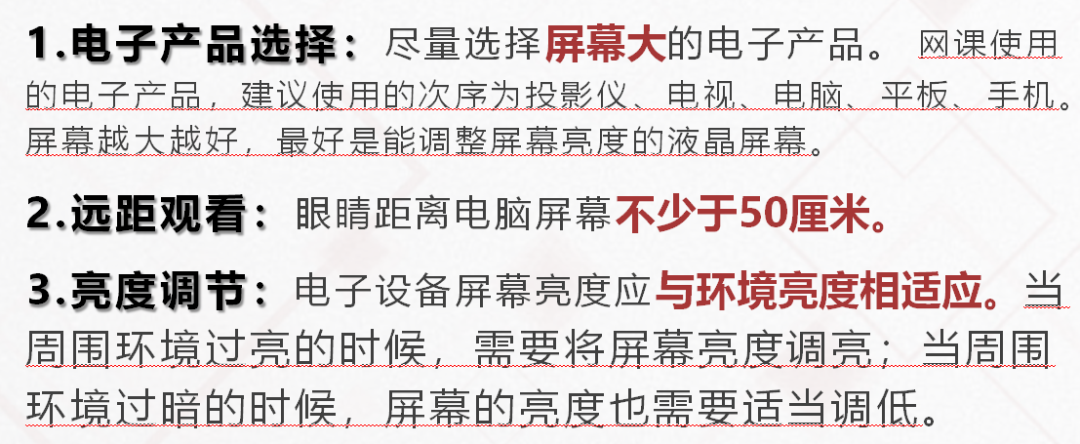 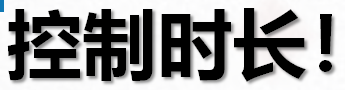 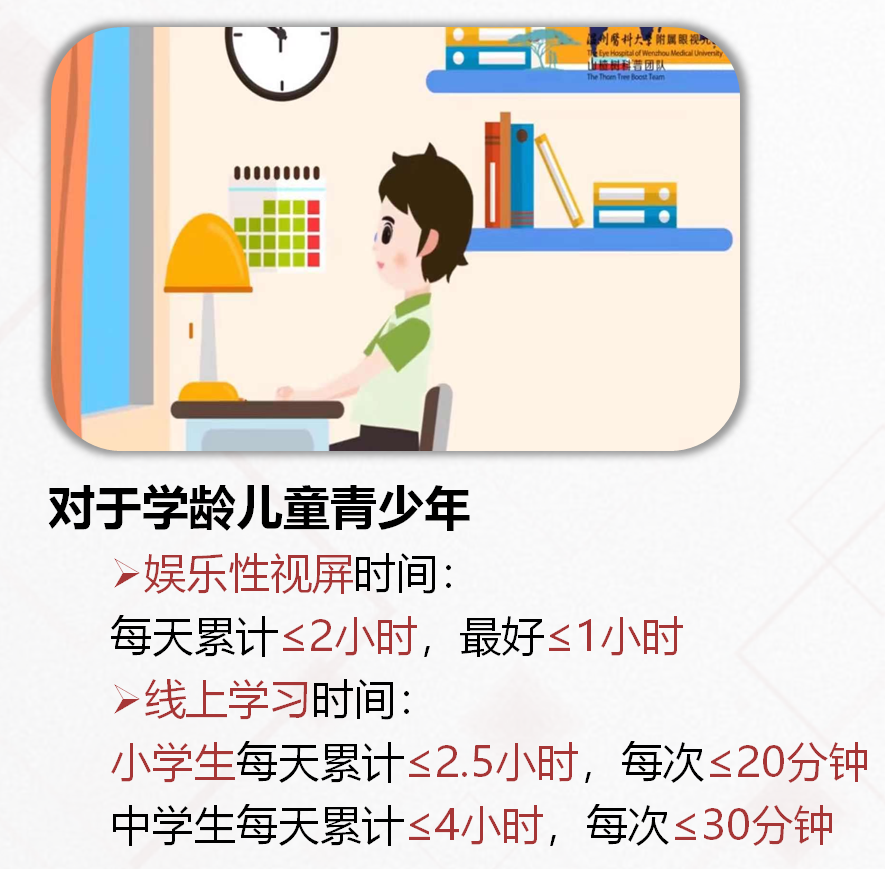 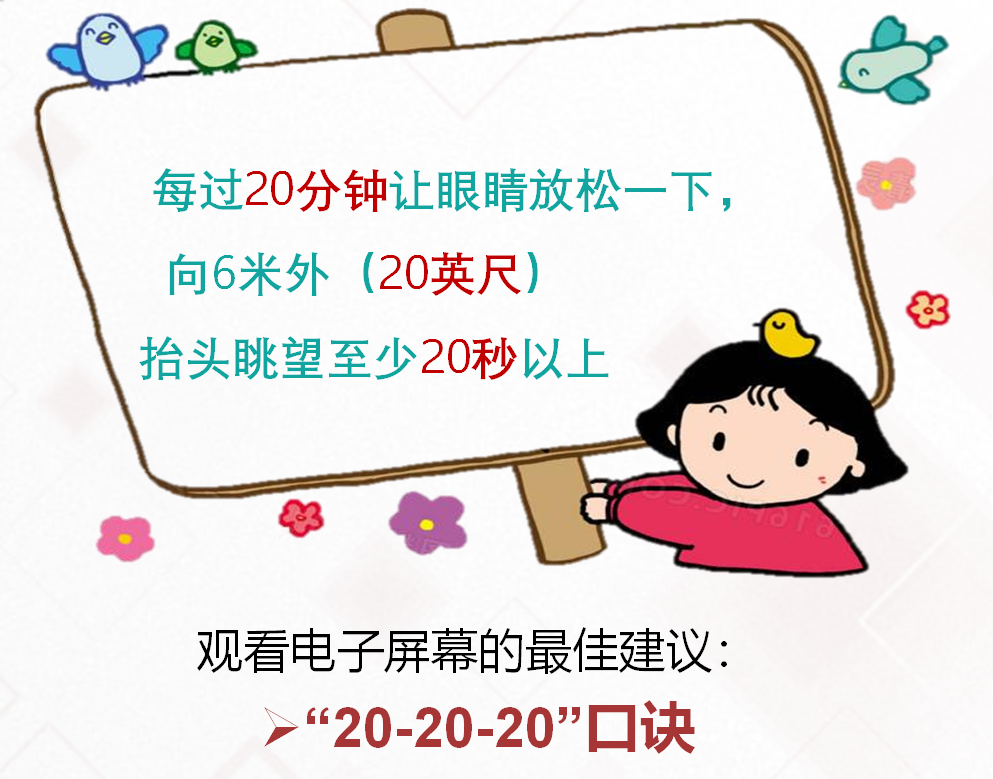 4.
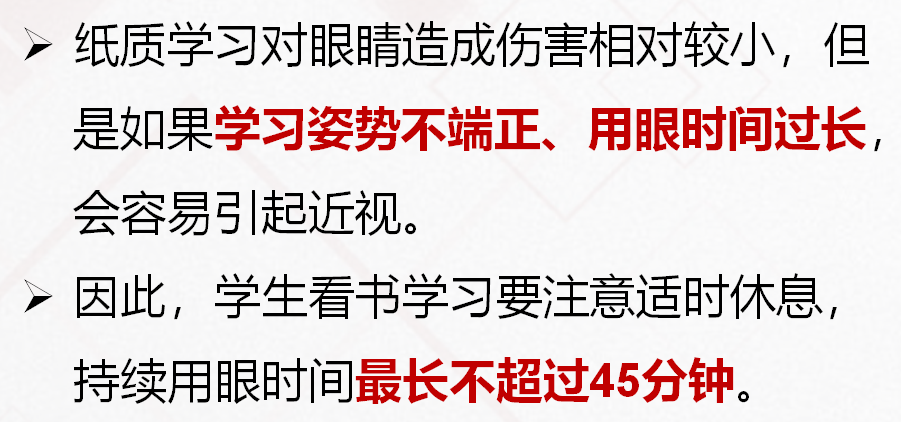 5.
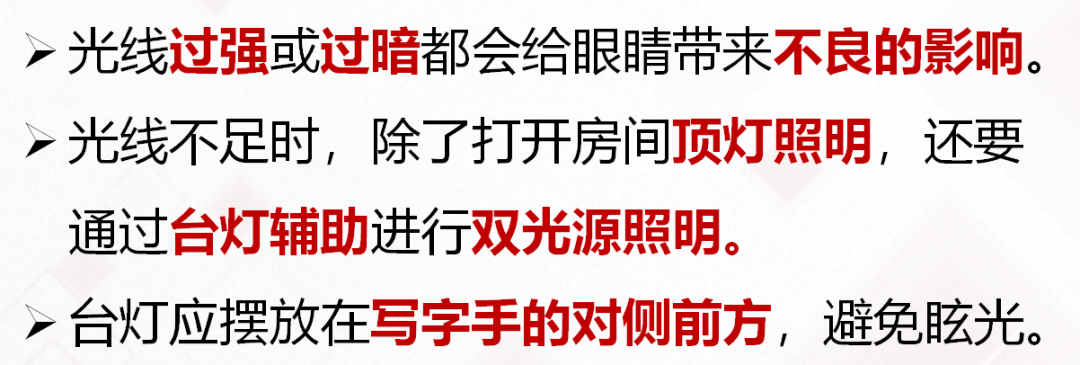 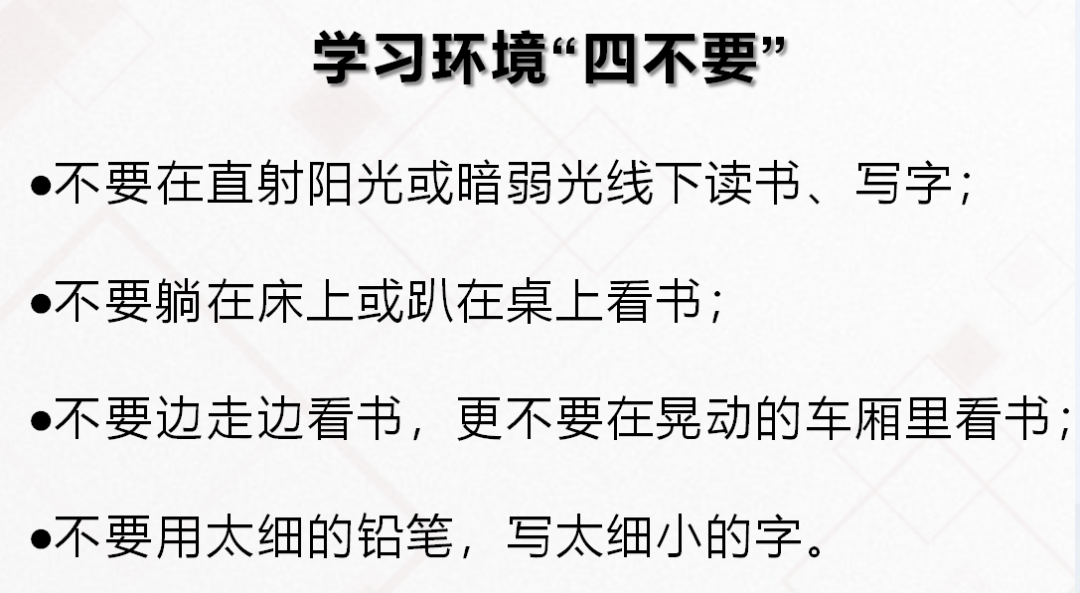 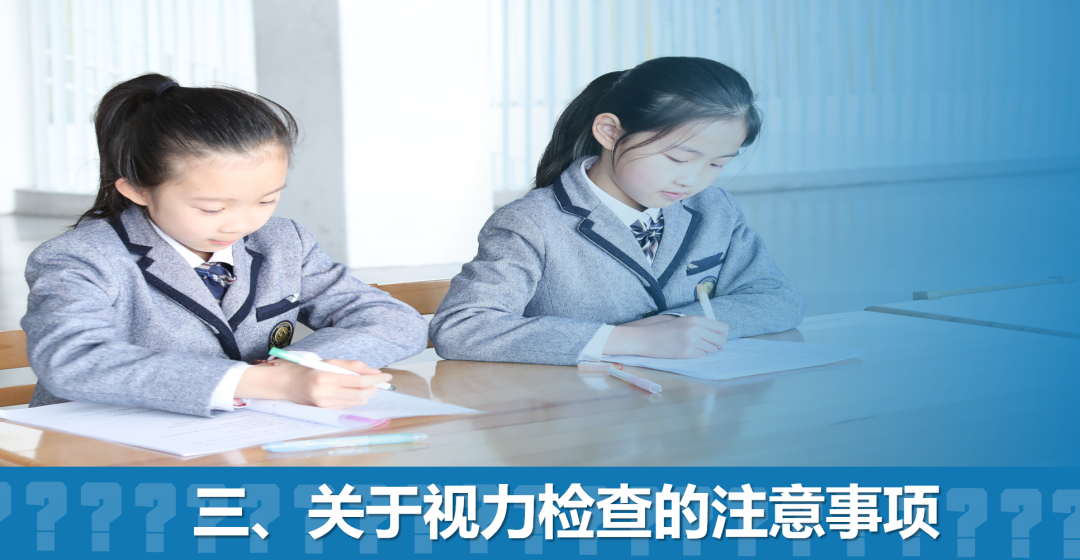 1.
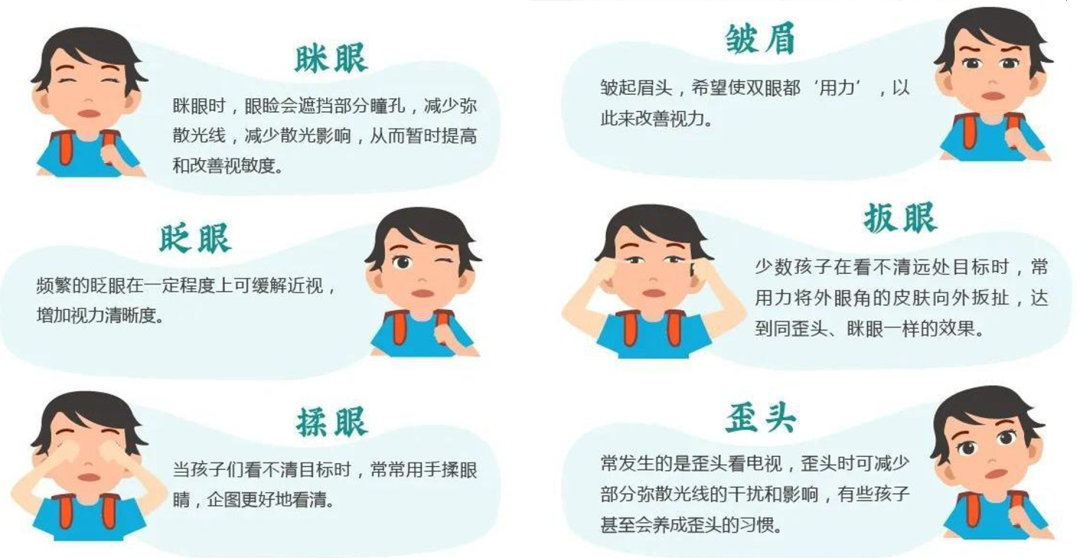 2.
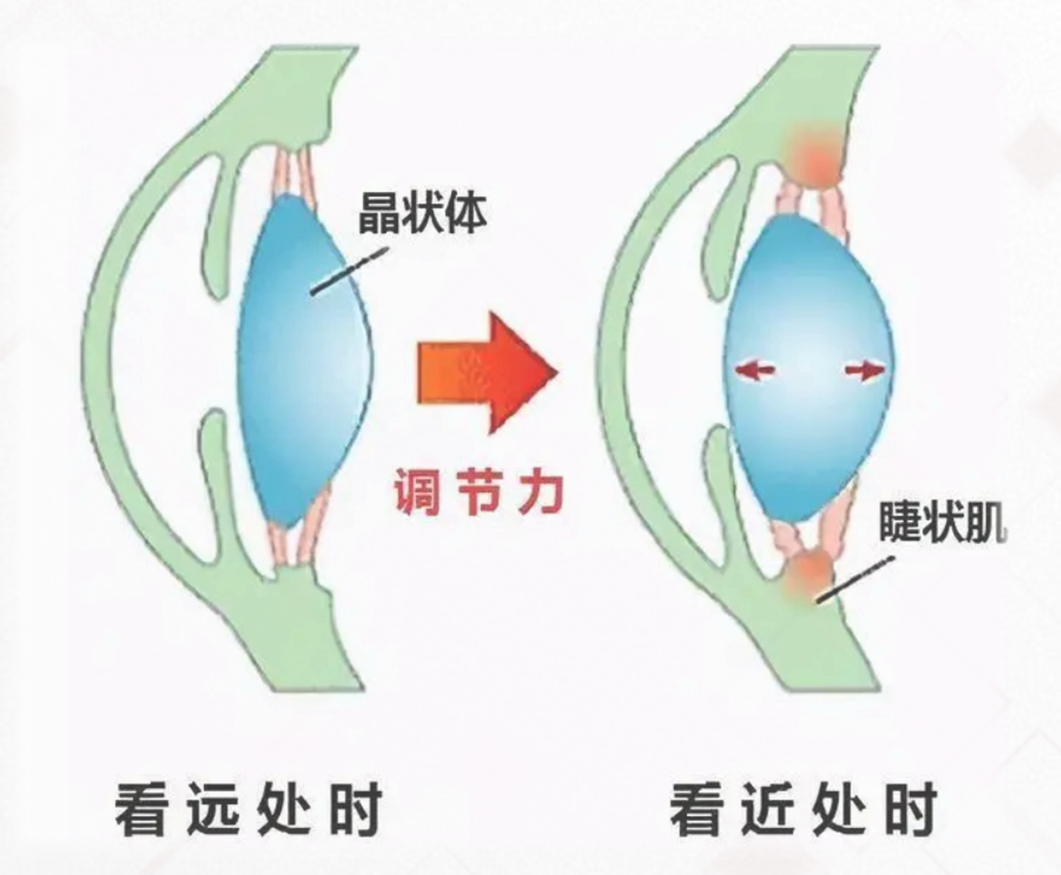 3.
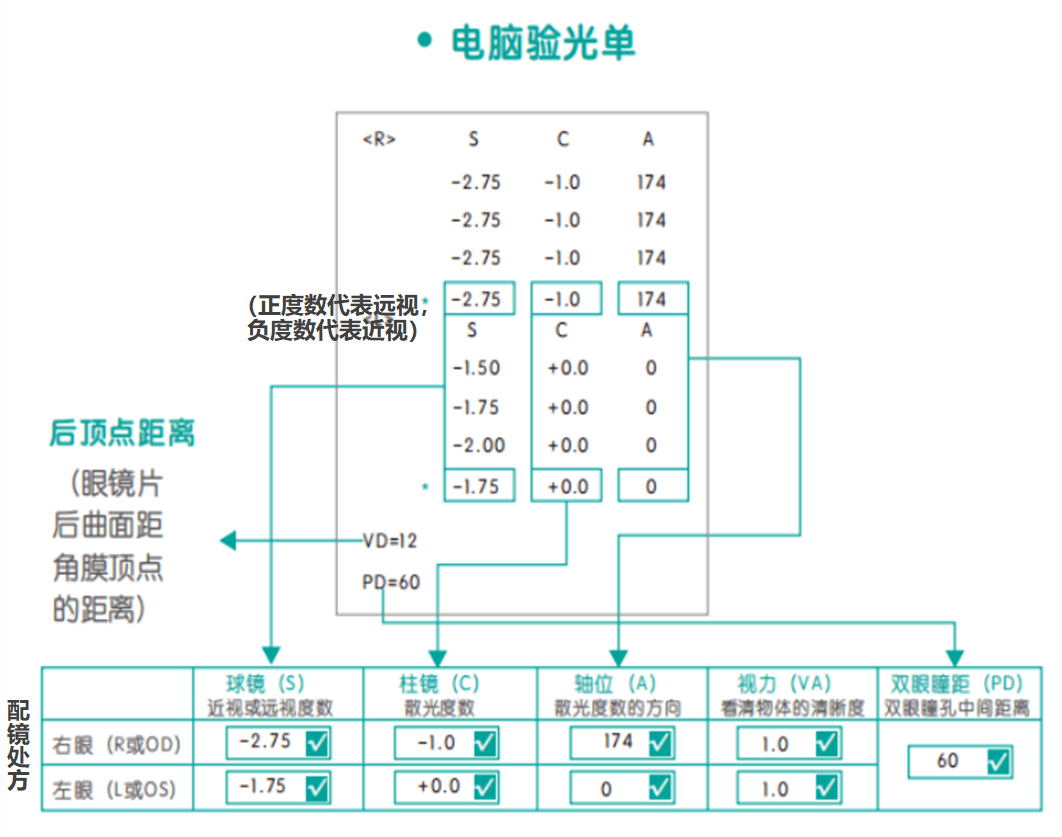 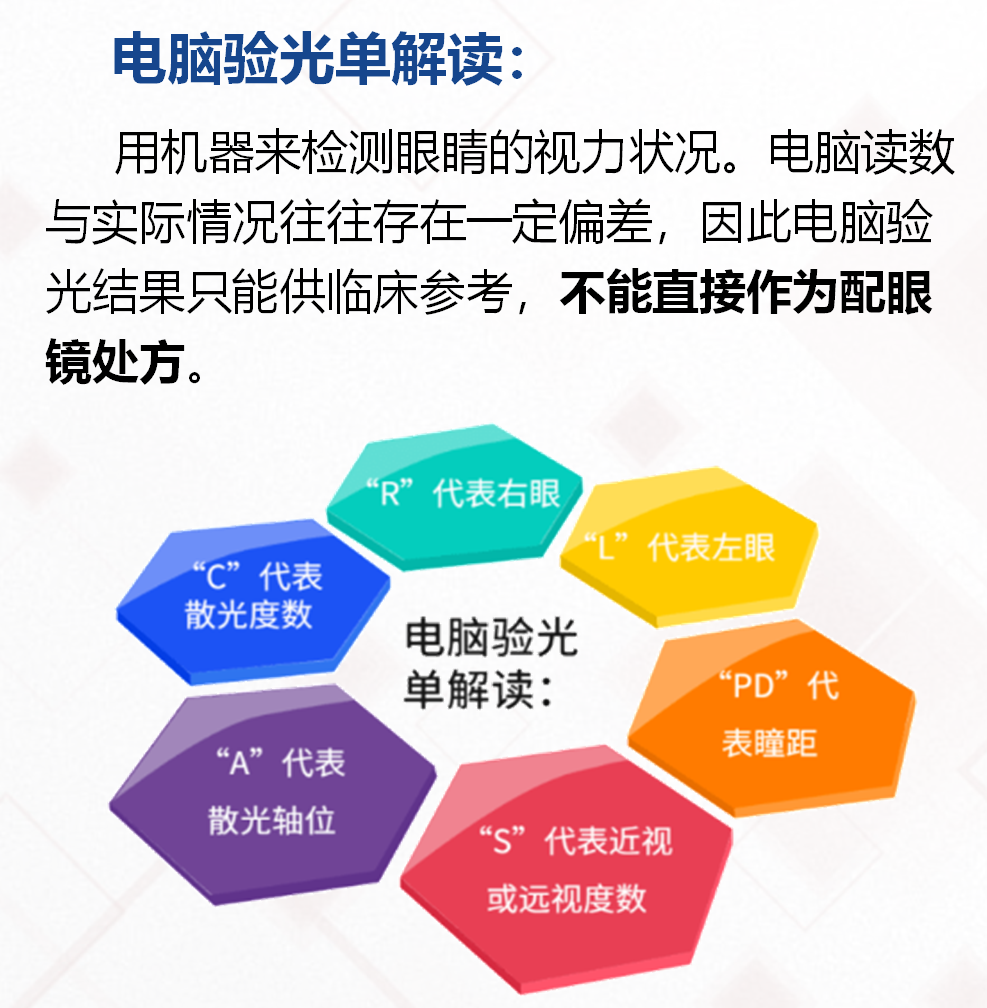 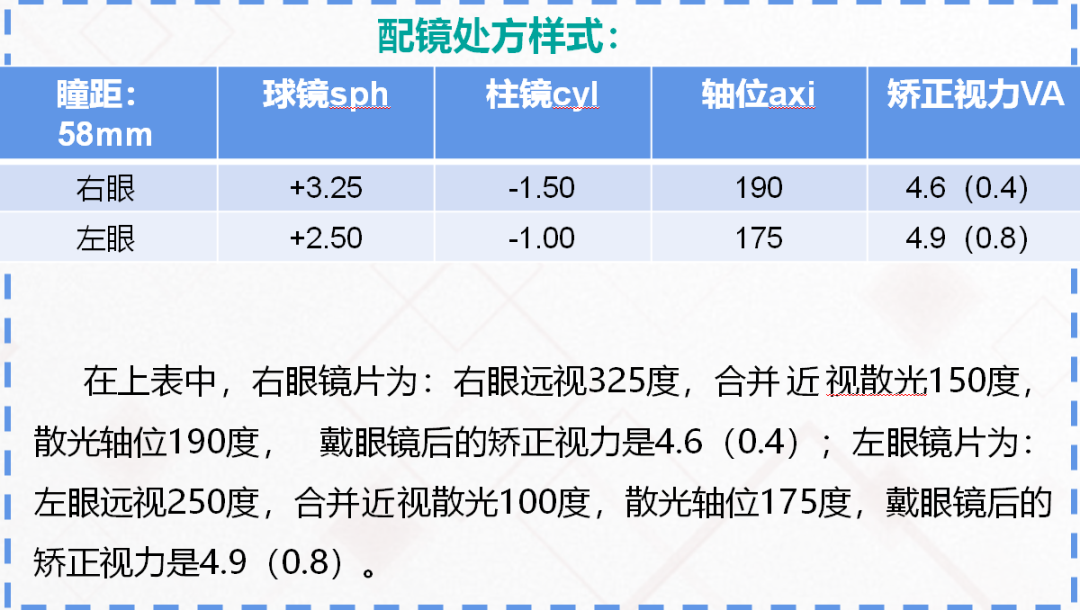 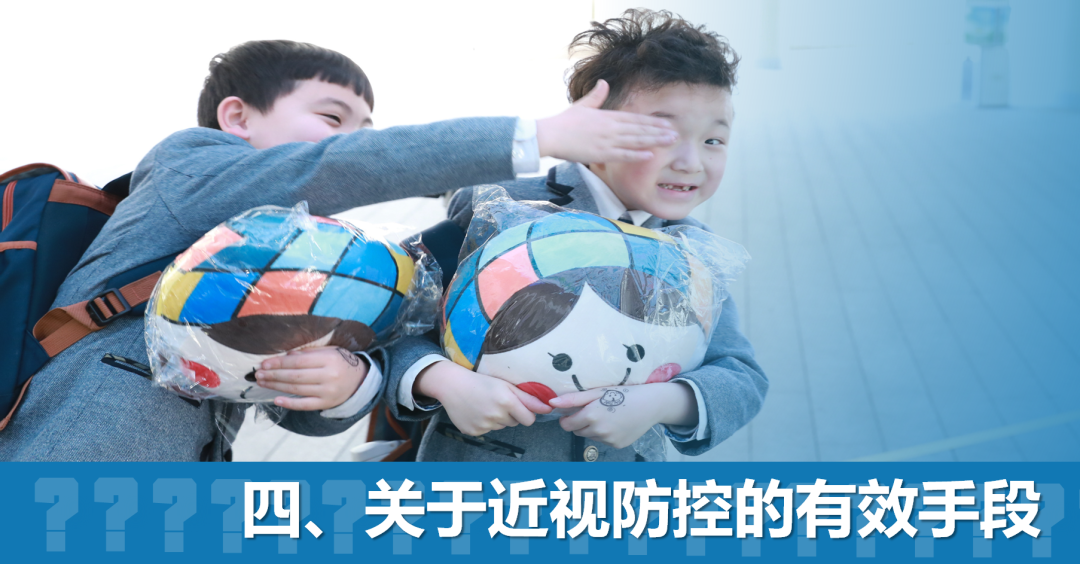 1.
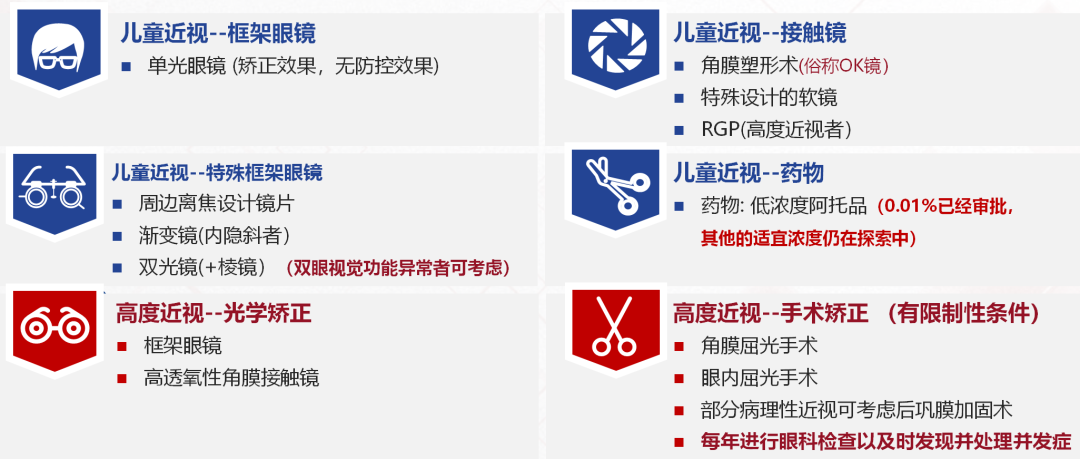 2.
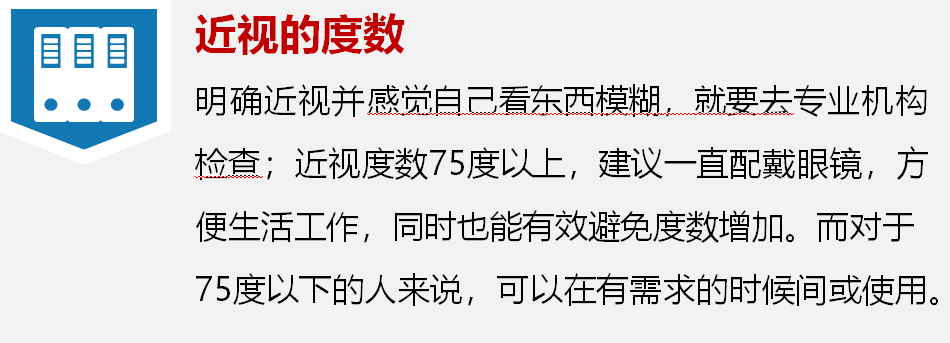 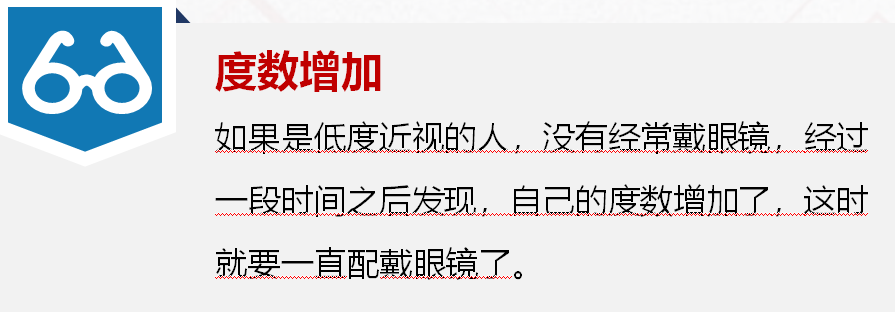 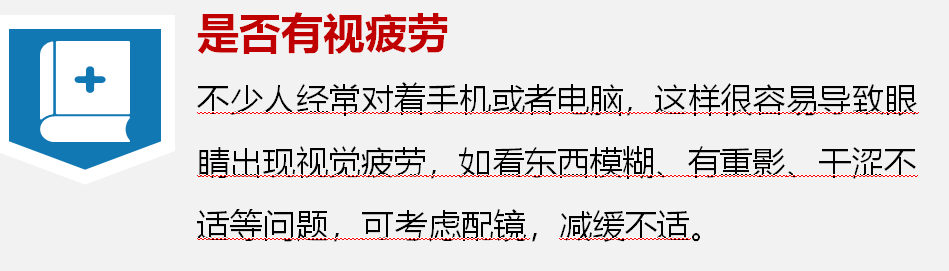 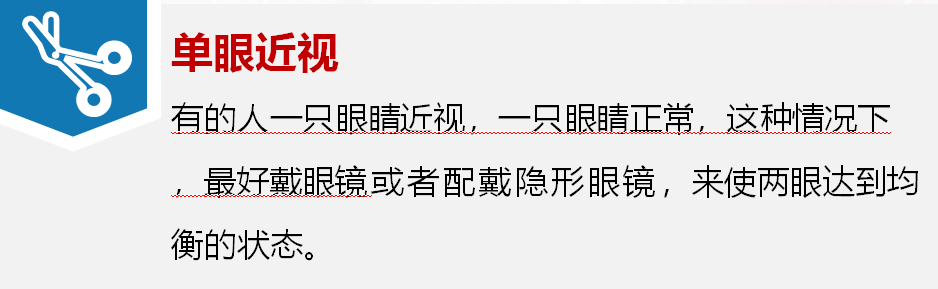 3.
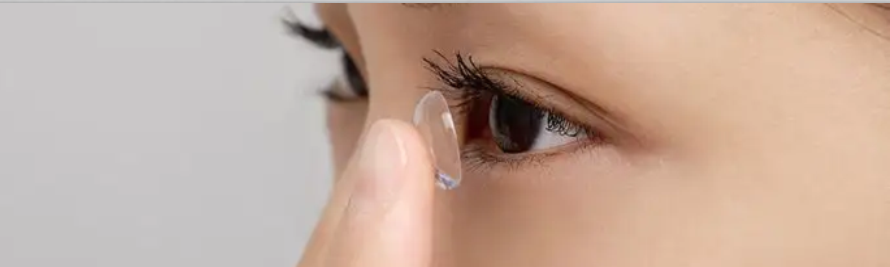 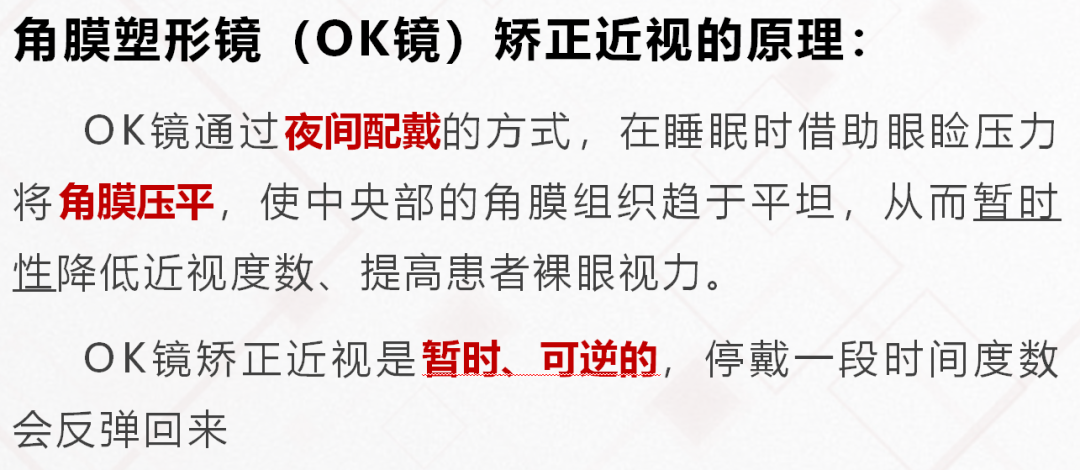 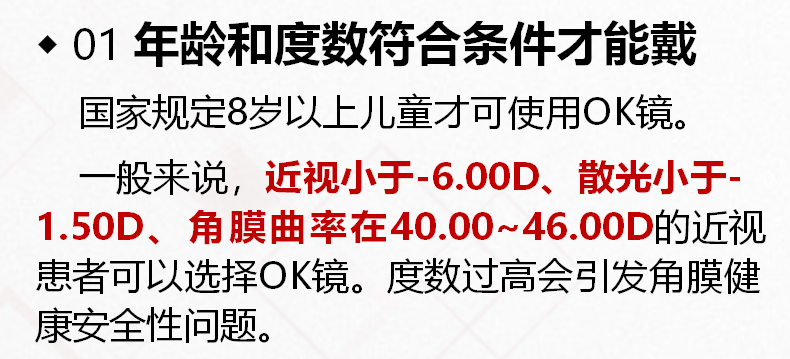 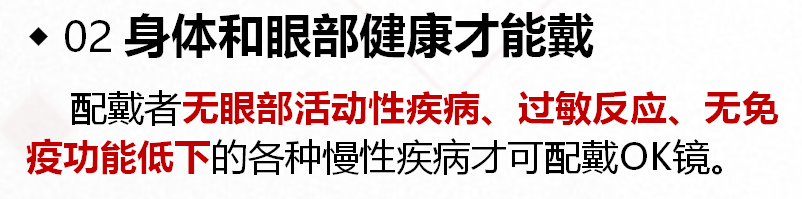 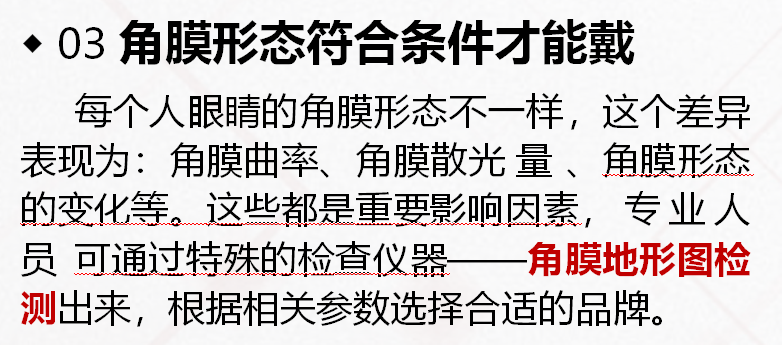 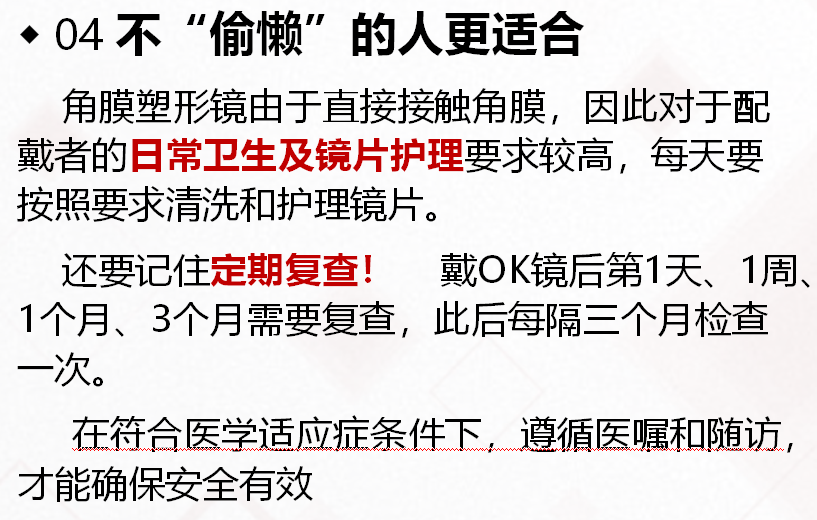 4.
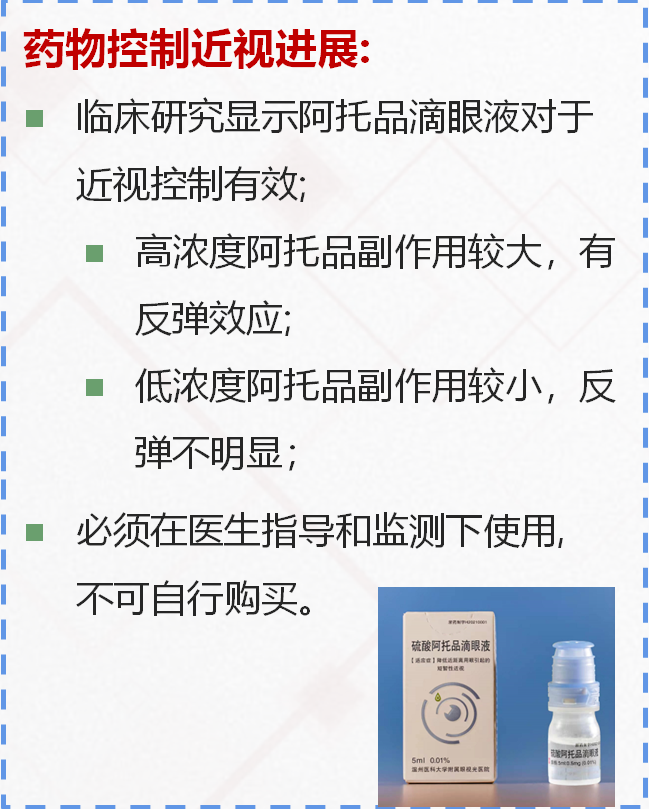 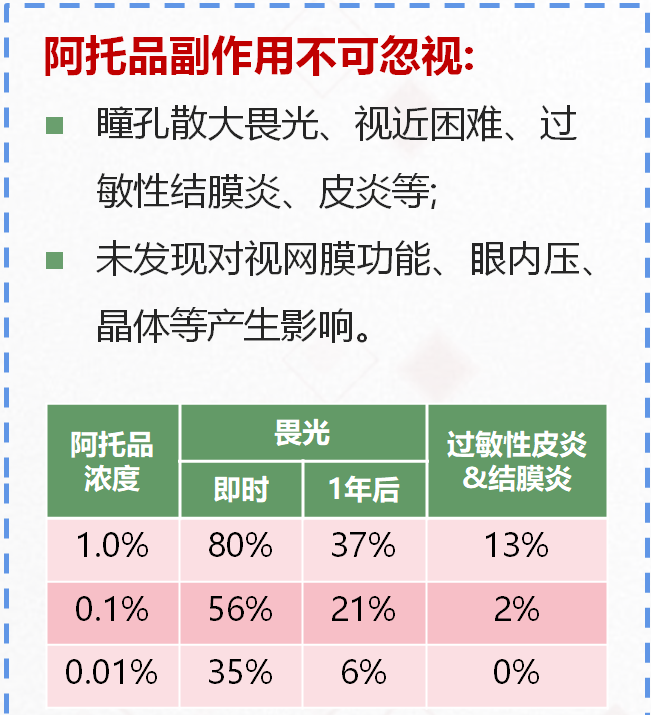 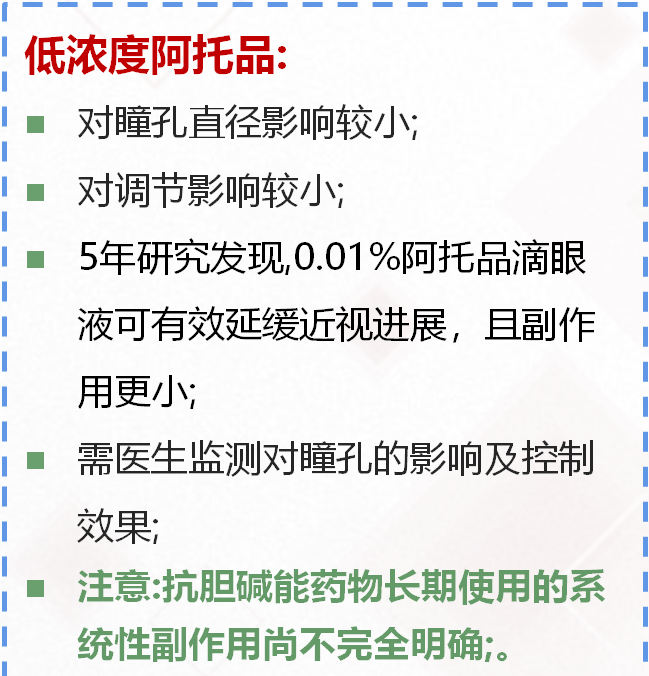 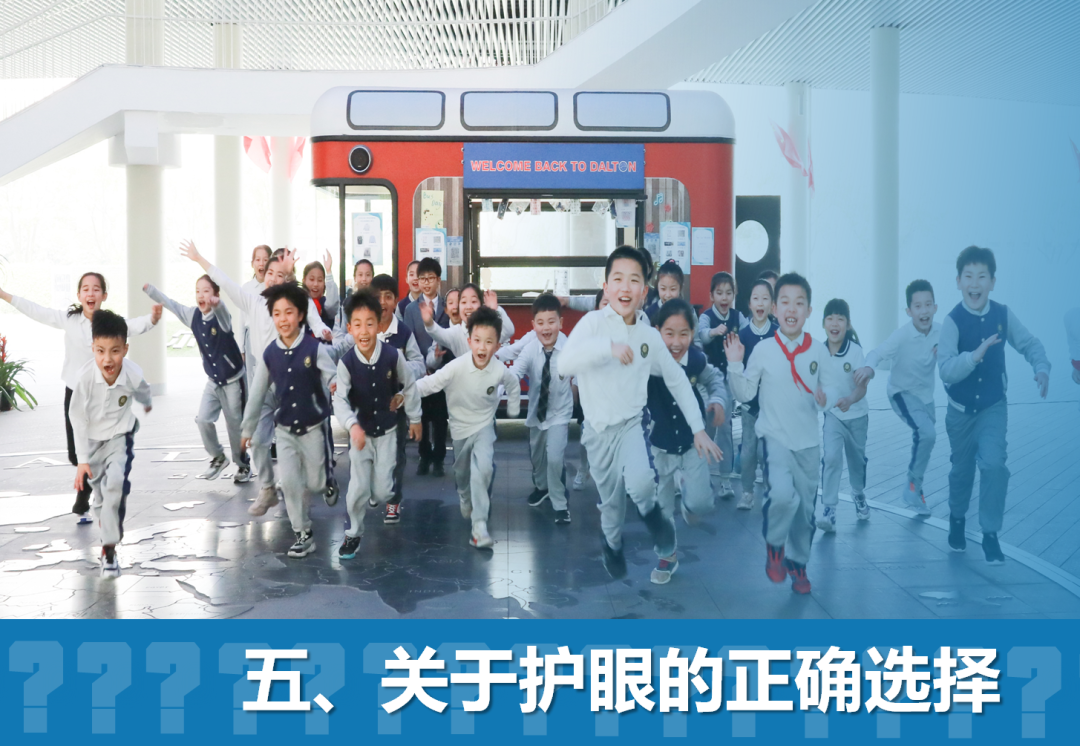 1.
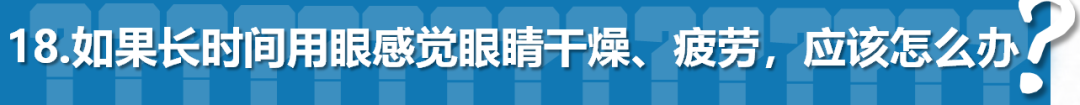 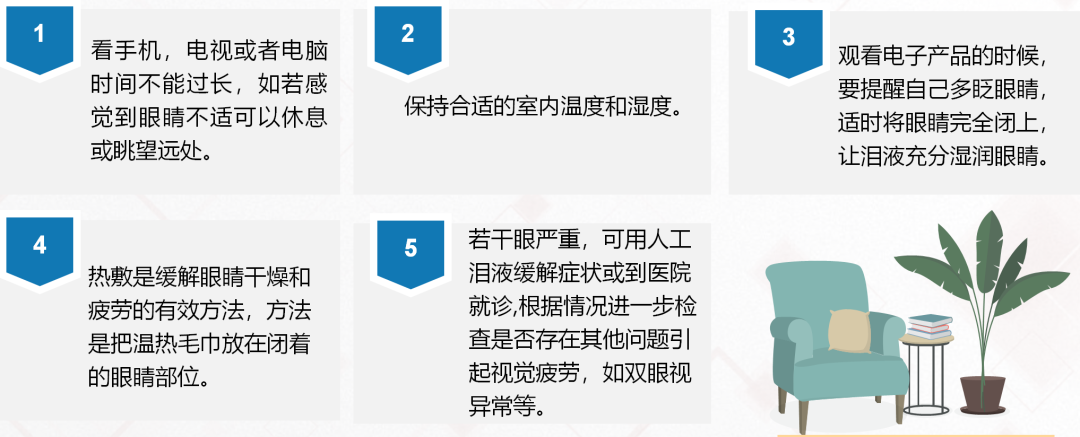 2.
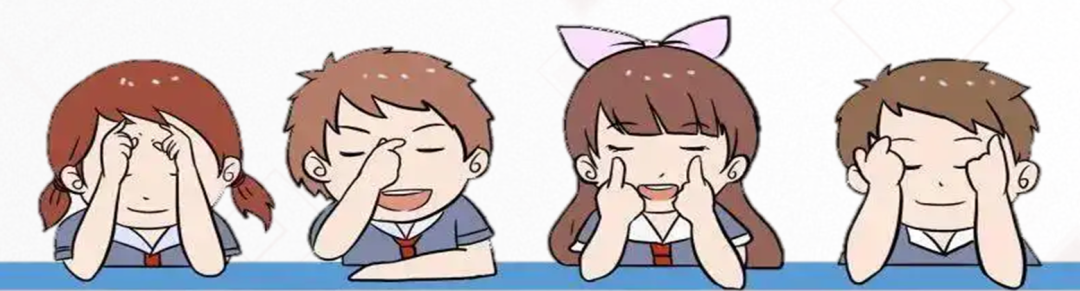 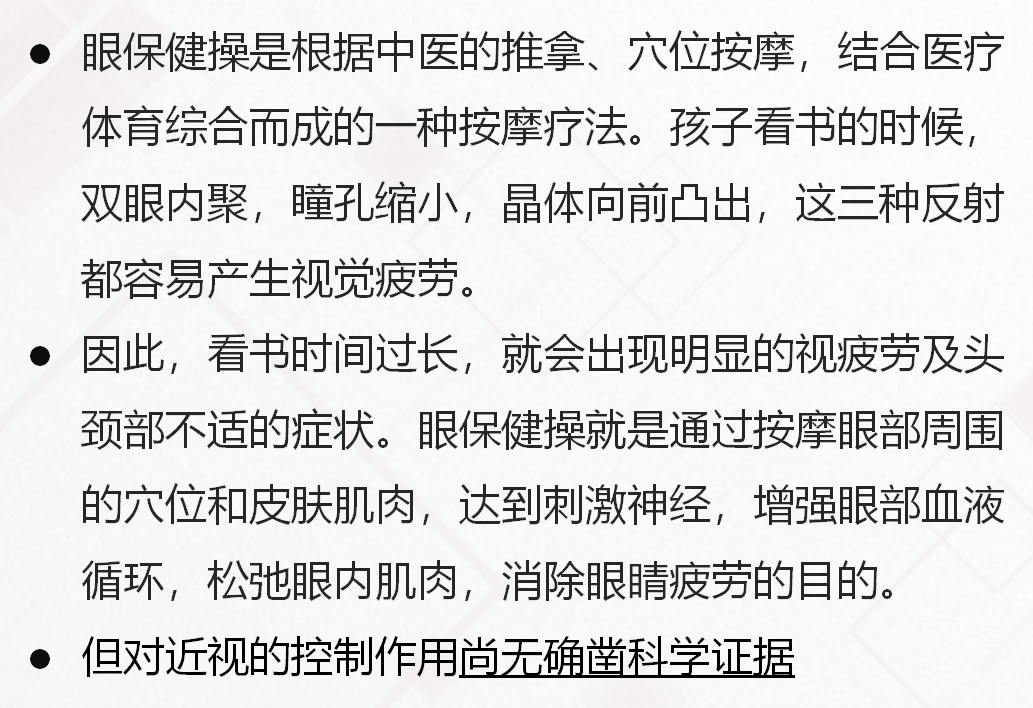 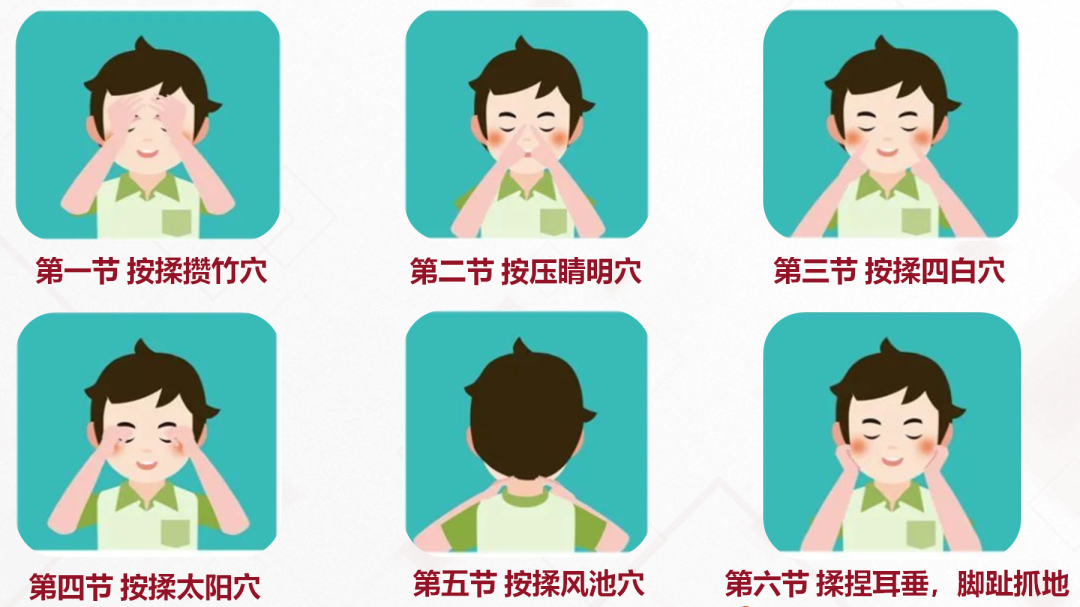 3.
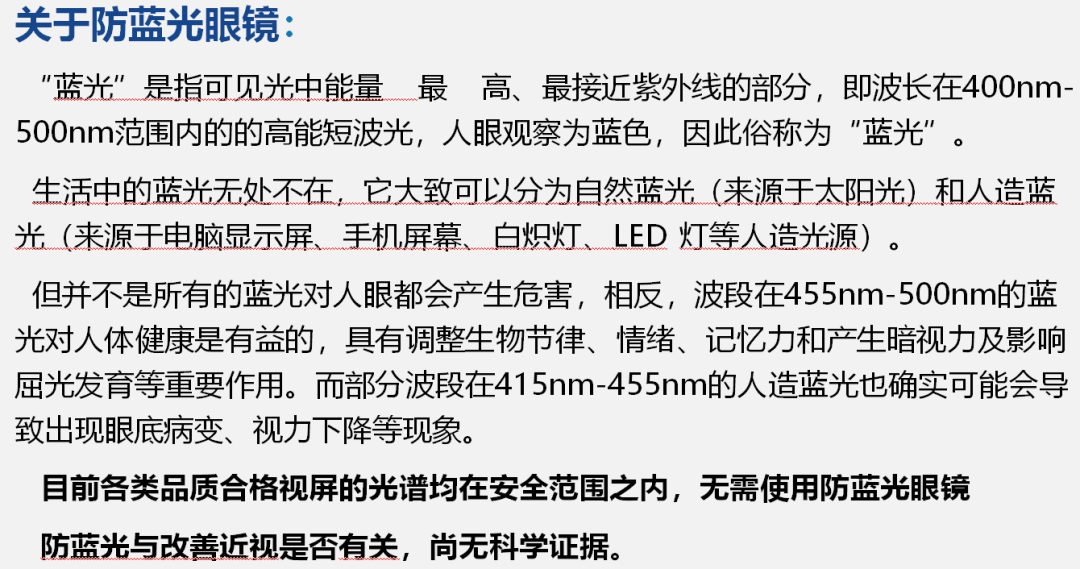 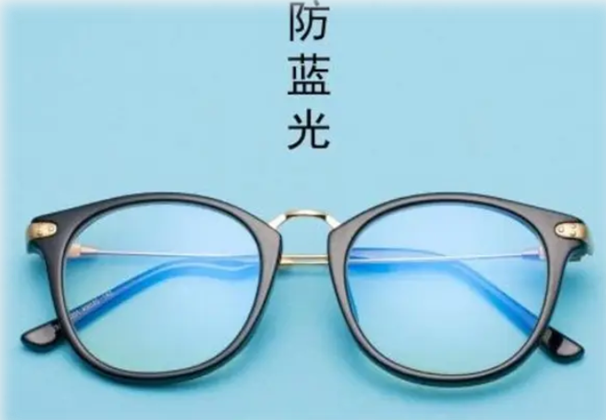 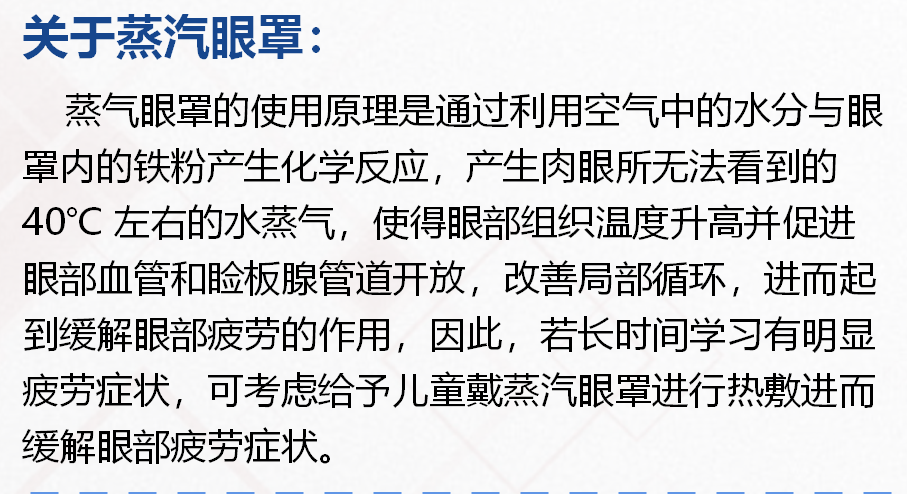 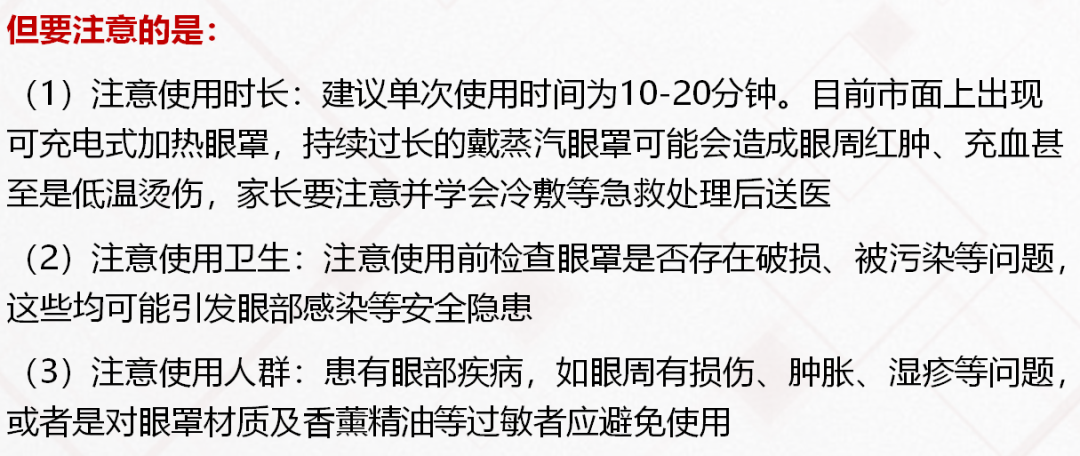 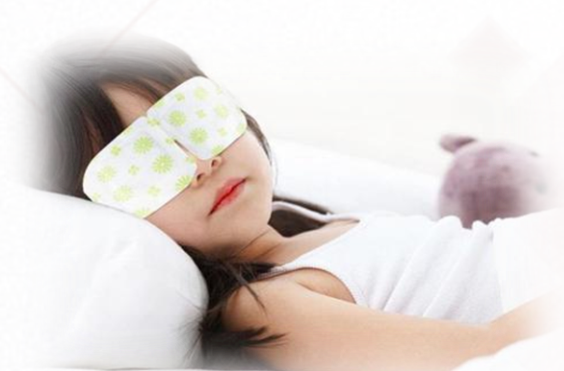 4.
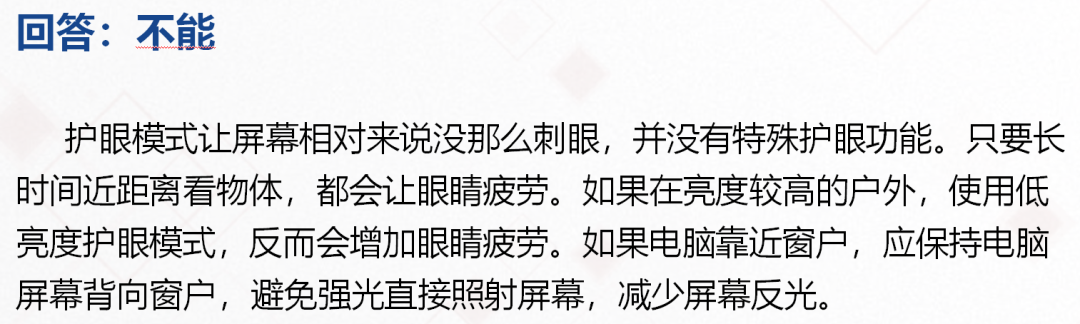 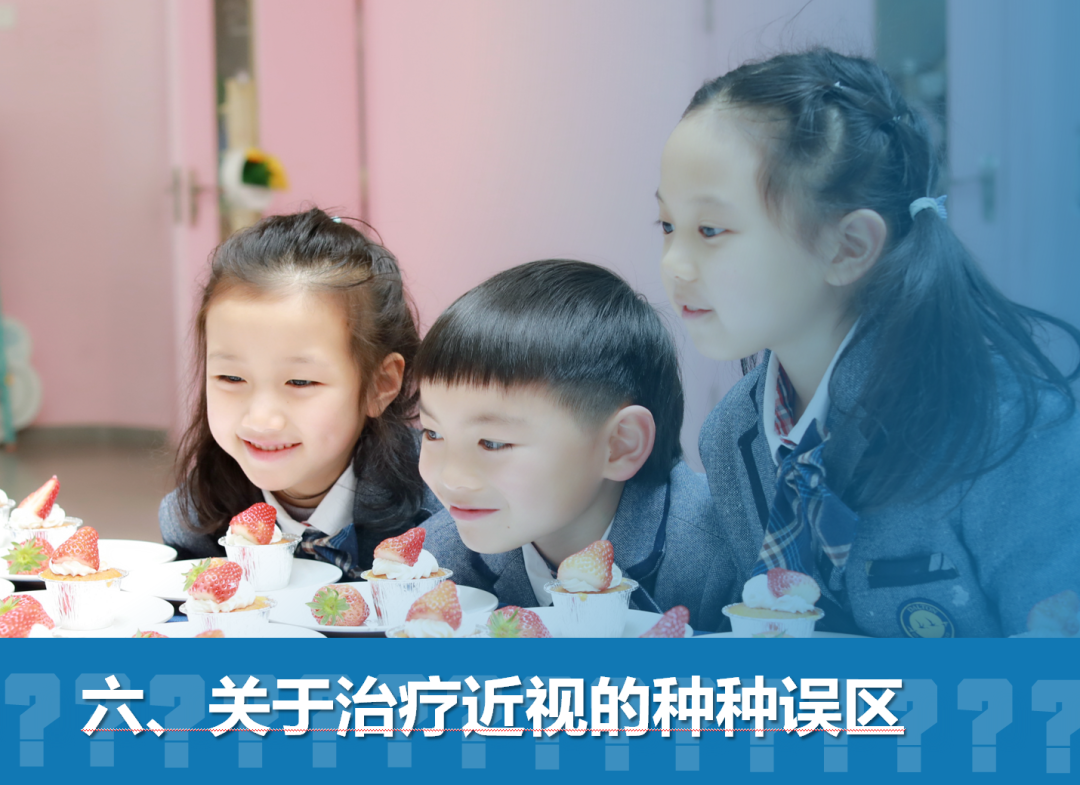 1.
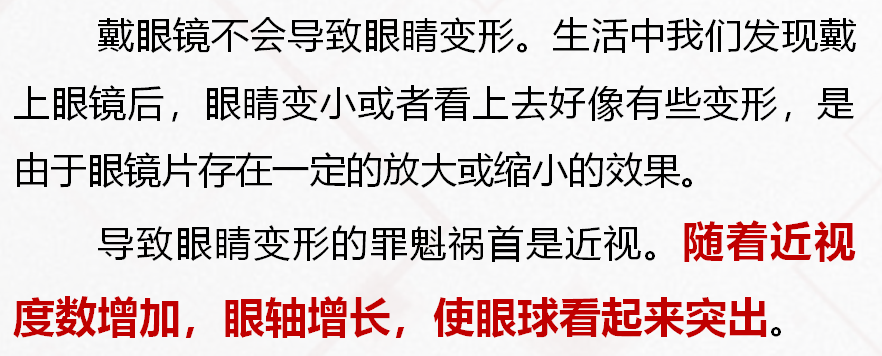 2.
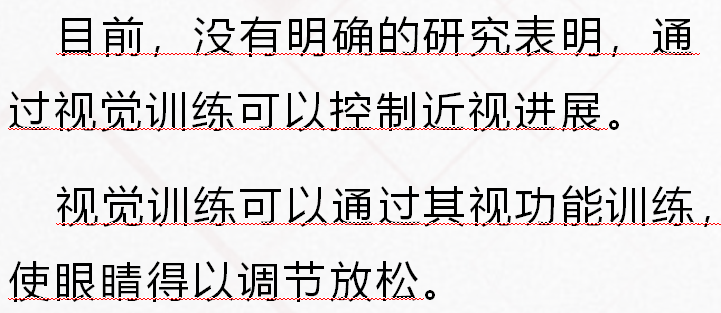 3.
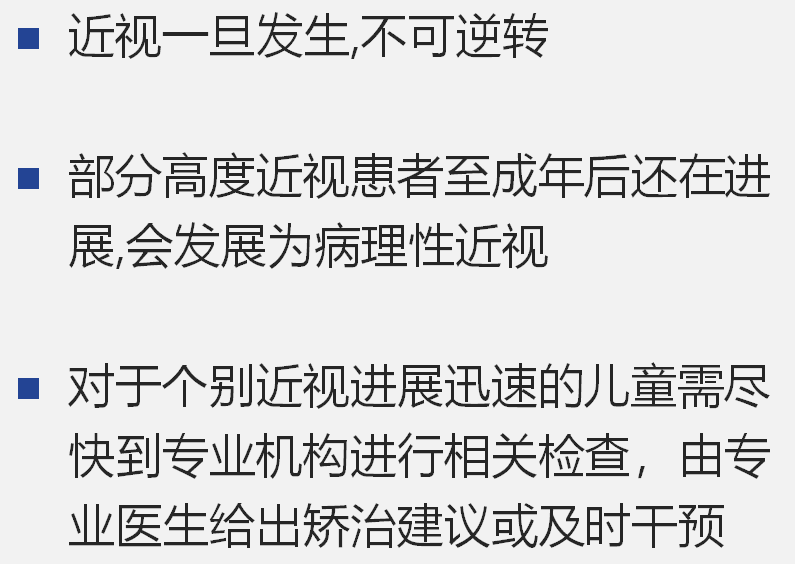 4.
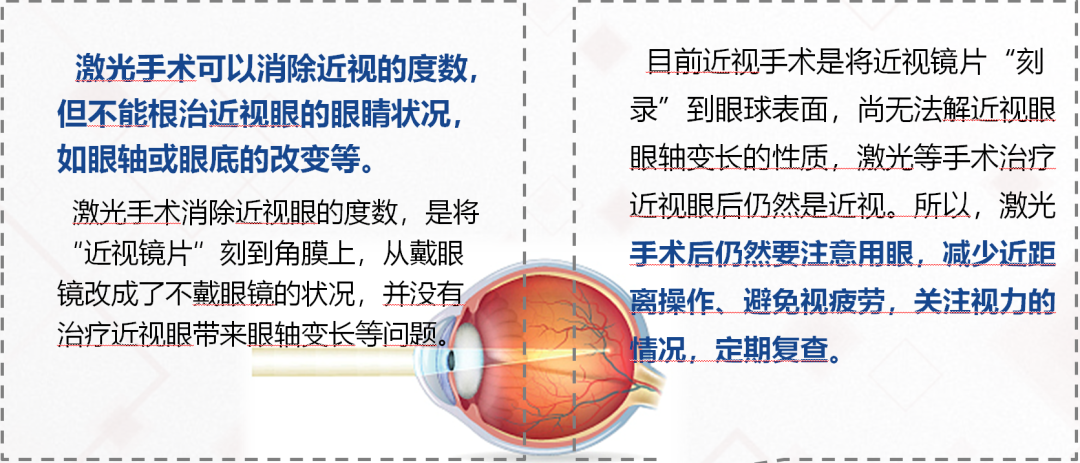 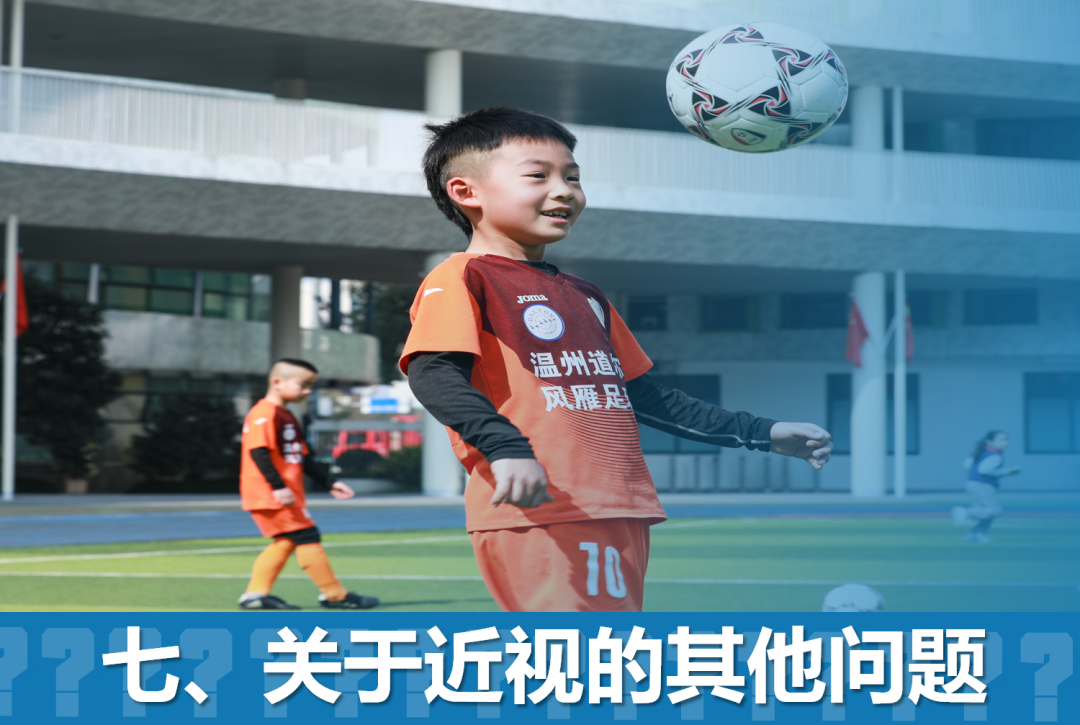 1.
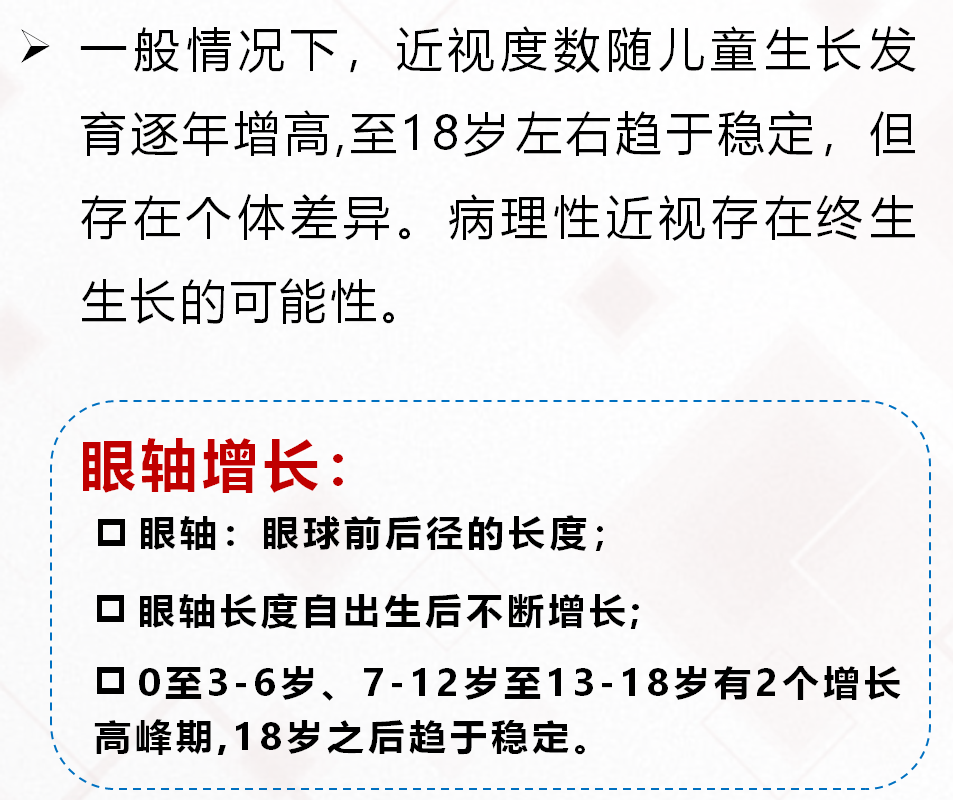 2.
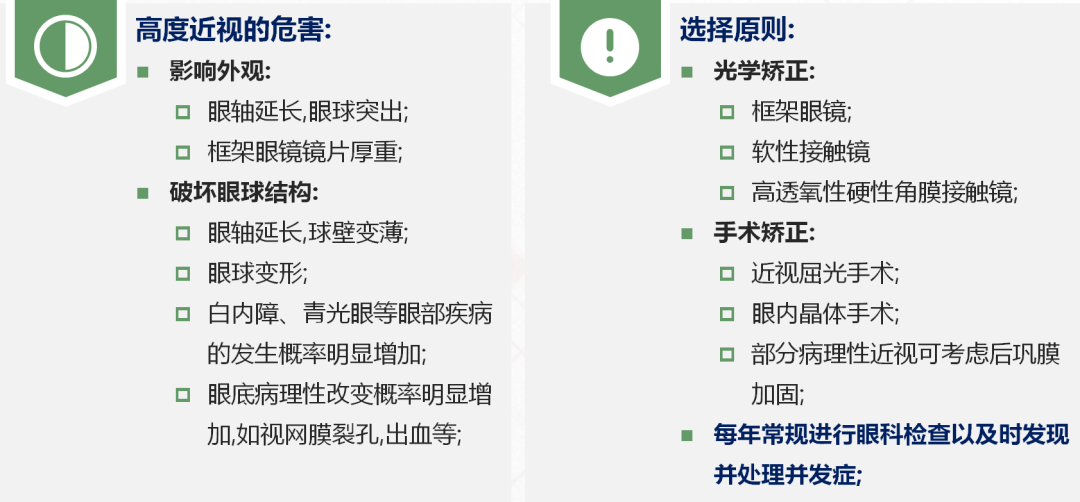 3.
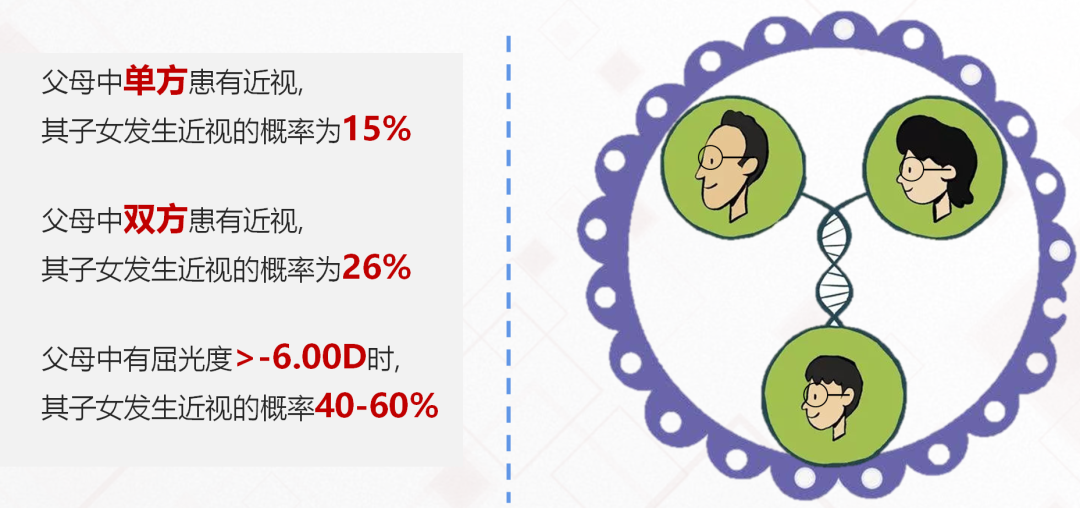 4.
5.
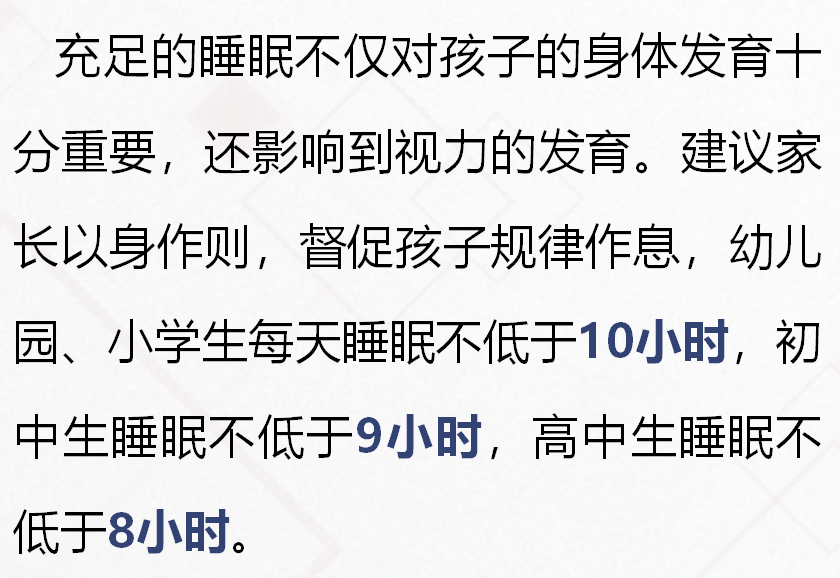 教育部办公厅关于印发《学前、小学、中学等不同学段近视防控指引》的通知 - 中华人民共和国教育部政府门户网站  http://www.moe.gov.cn/srcsite/A17/moe_943/s3285/202106/t20210602_535117.html
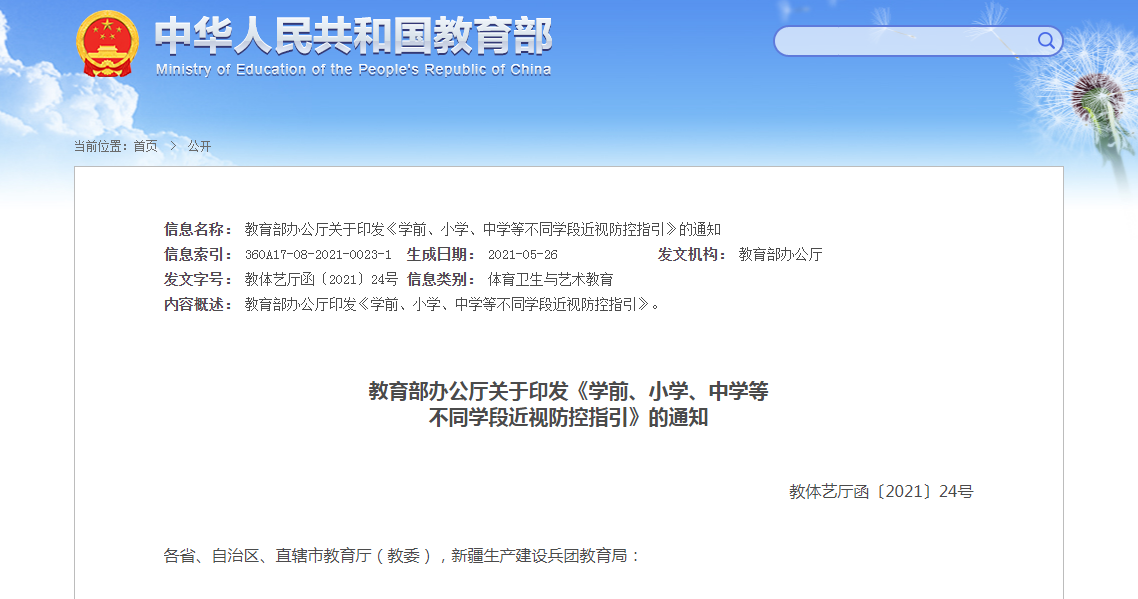 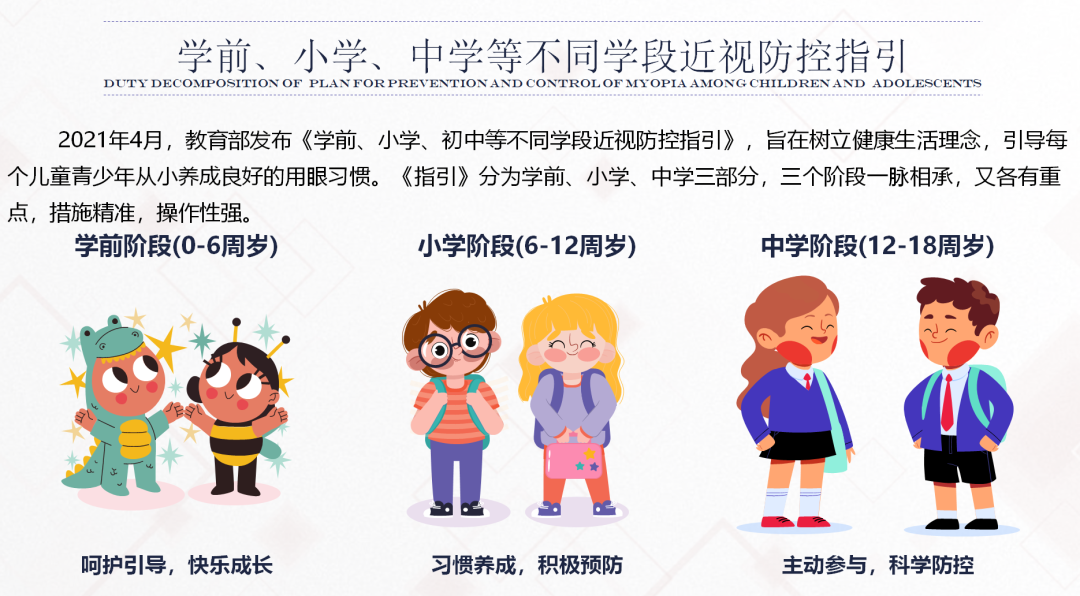 谢谢！！！